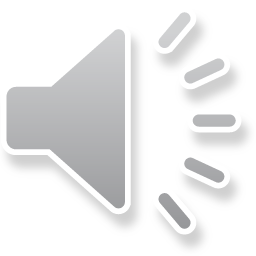 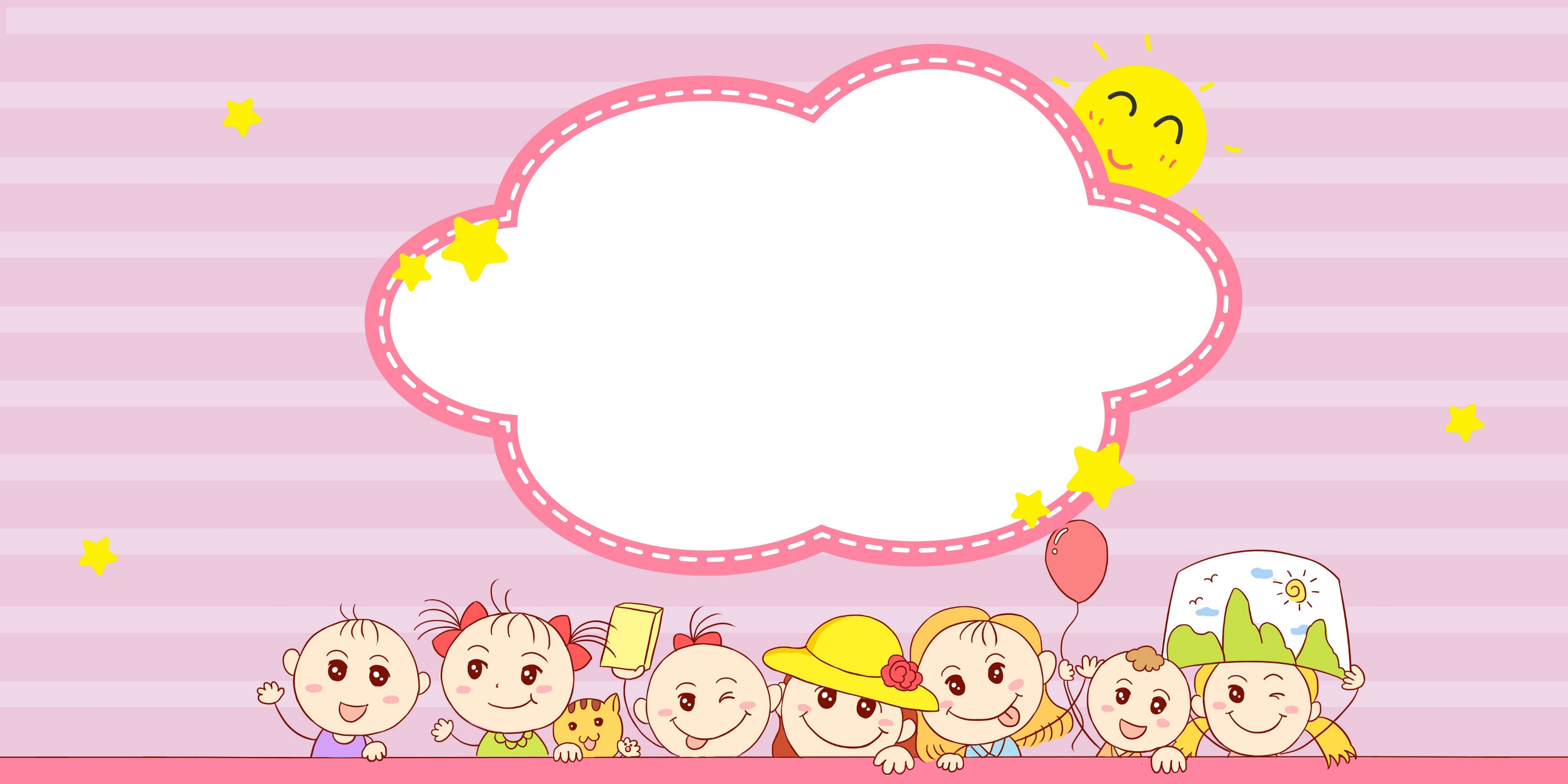 师
教
课
公
开
汇报人:喜爱PPT
汇报时间：2021.9.1
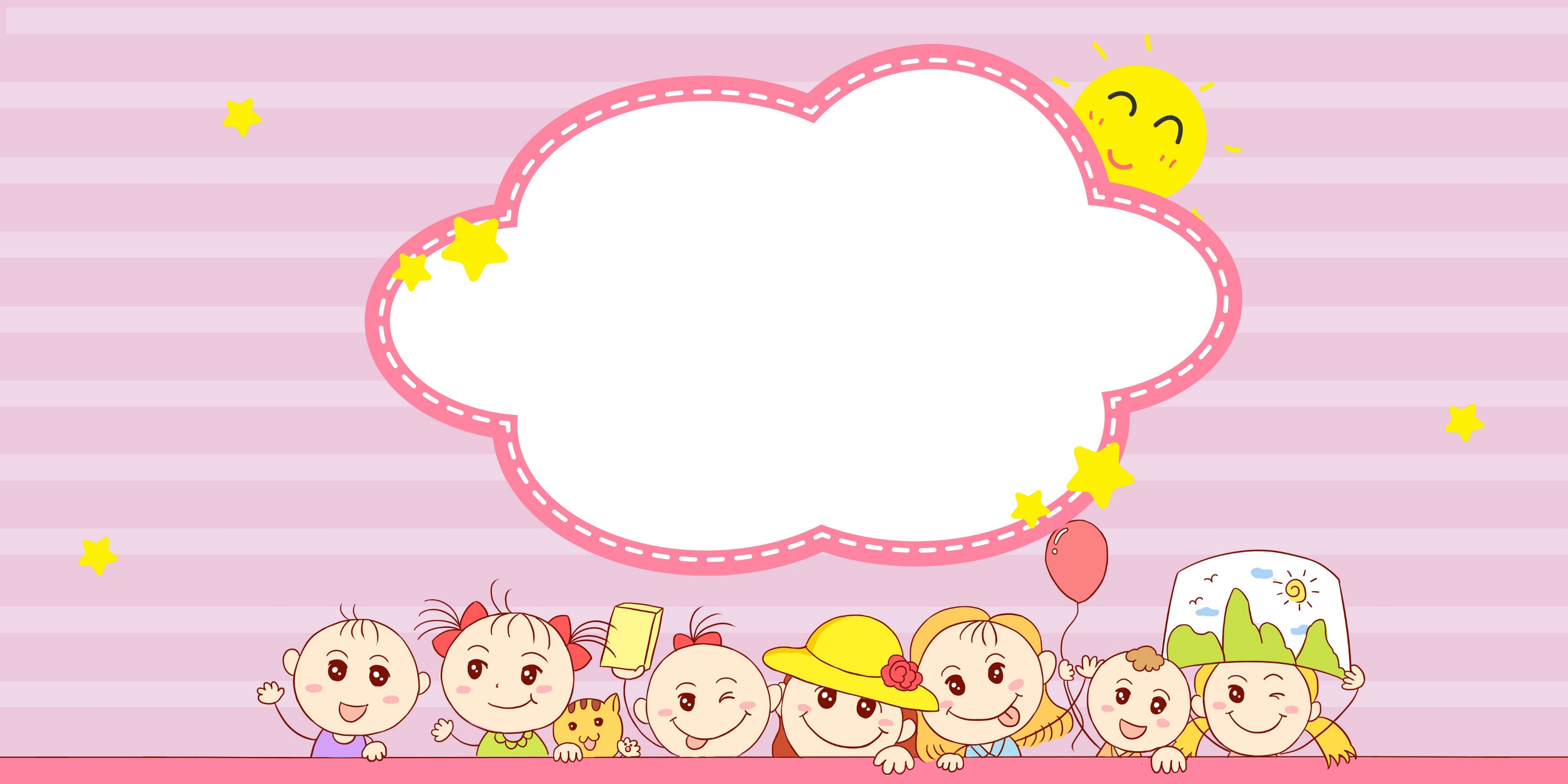 目录
CONTENTS
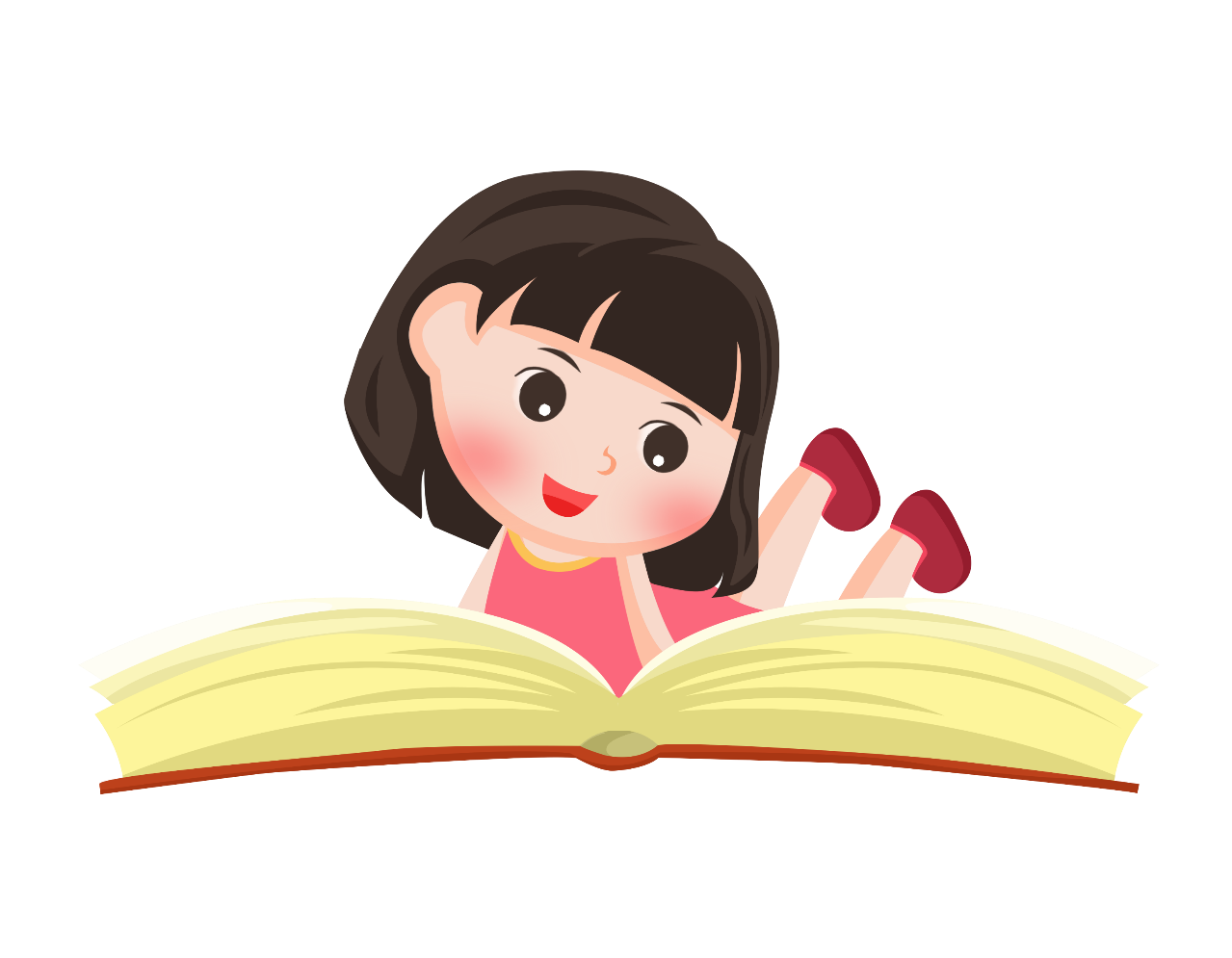 教学工作概述
01
03
教学内容说明
教学工作总结
04
02
教学方案介绍
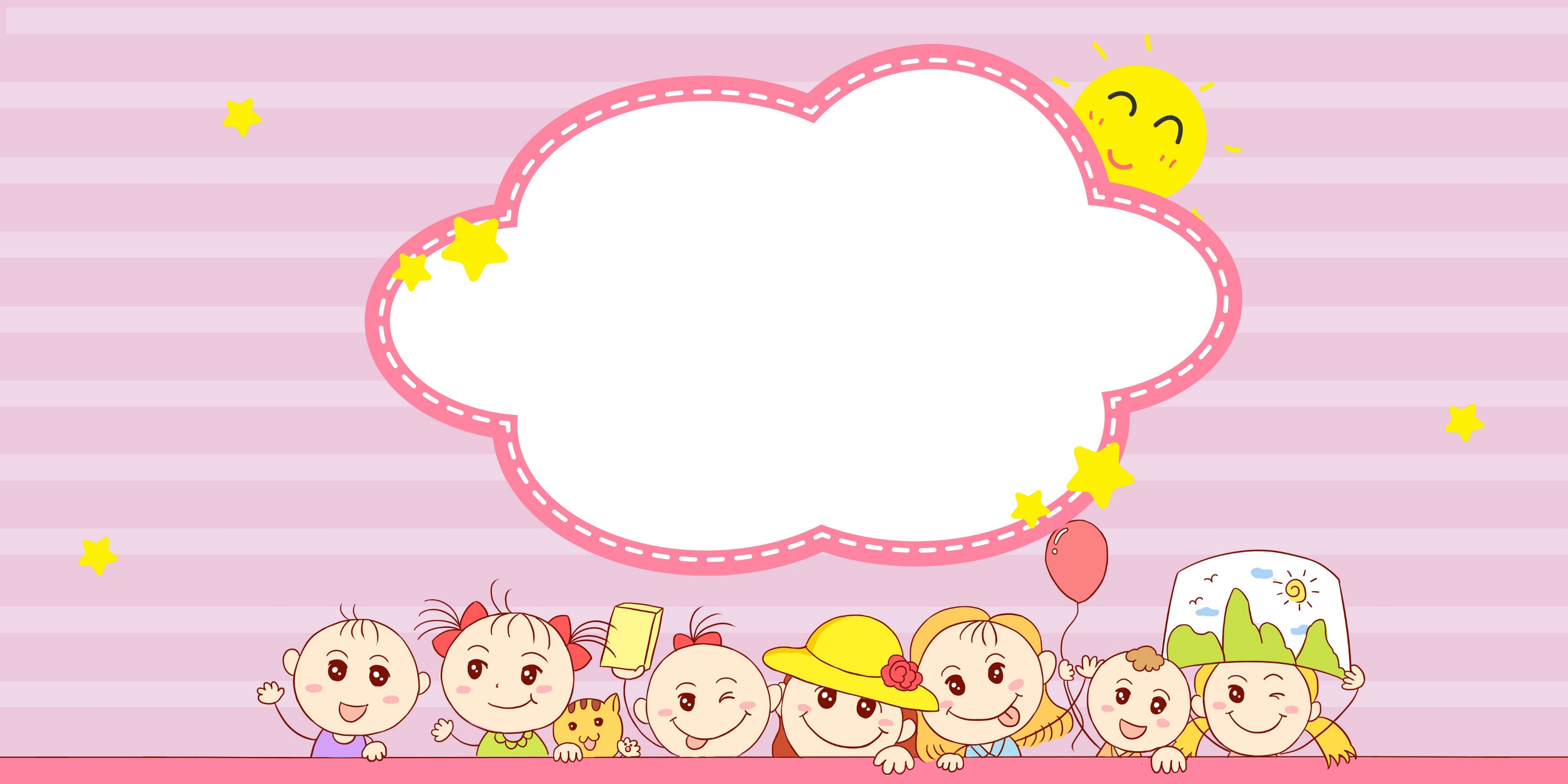 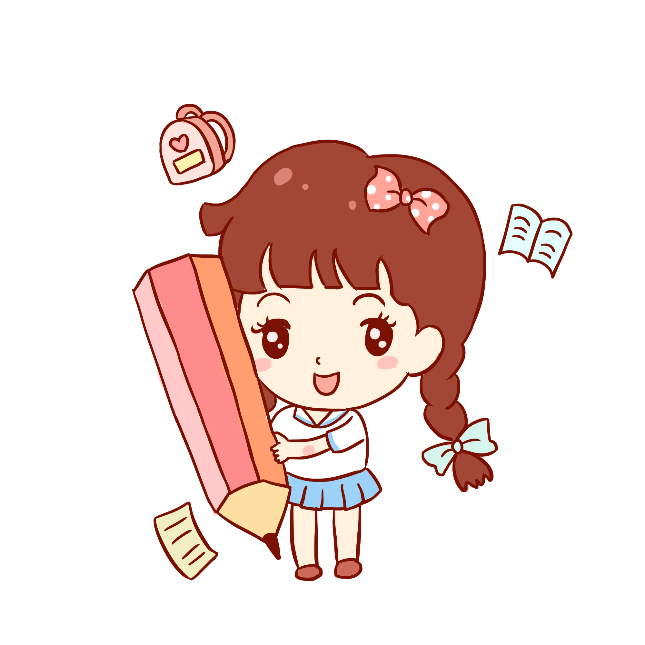 01
教学工作概述
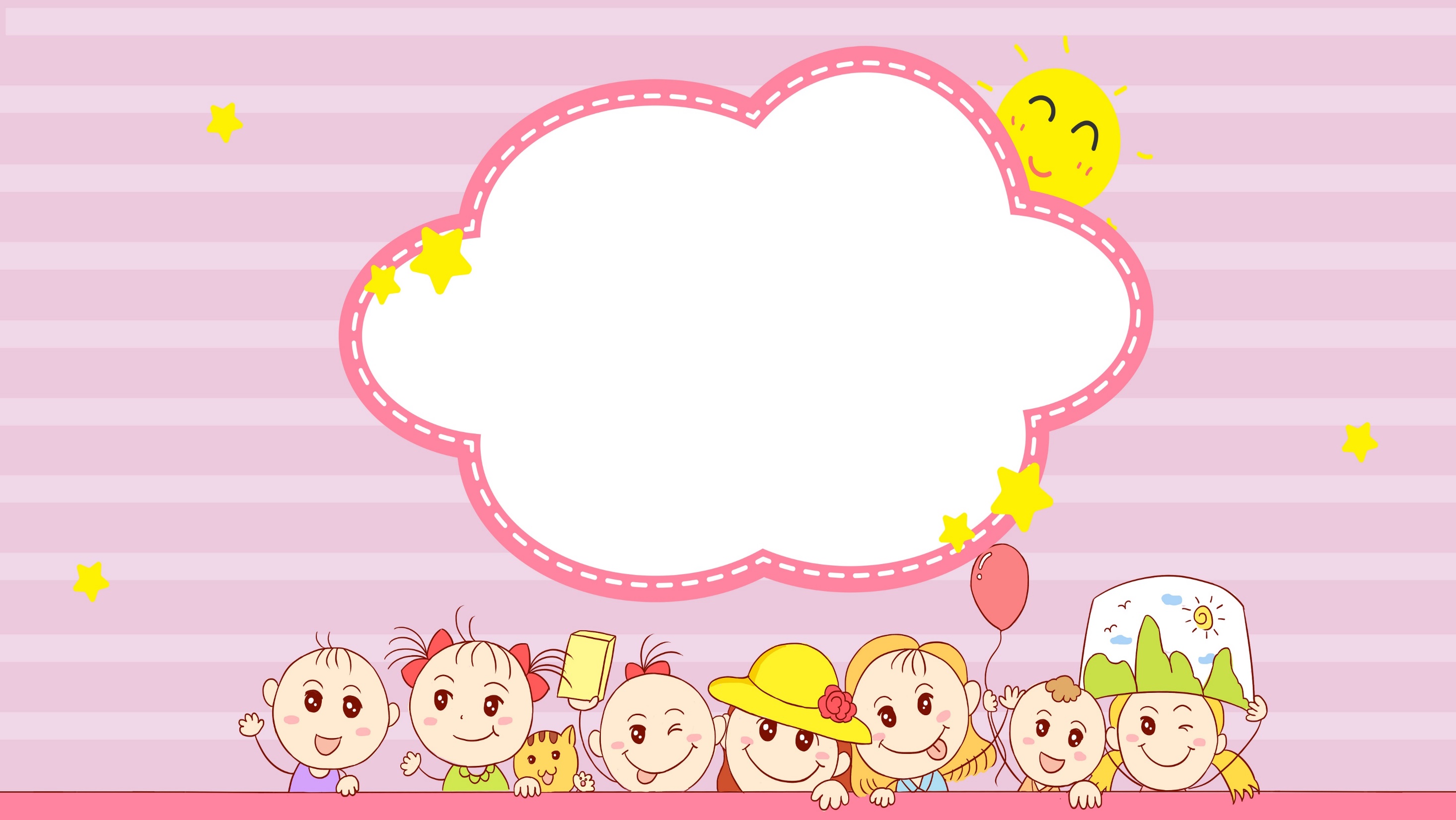 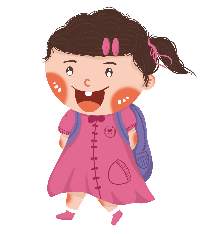 教学工作概述
教学工作内容
教学工作内容
点击此处添加文本内容详细说明点击此处添加文本内容详细说明
点击此处添加文本内容详细说明点击此处添加文本内容详细说明
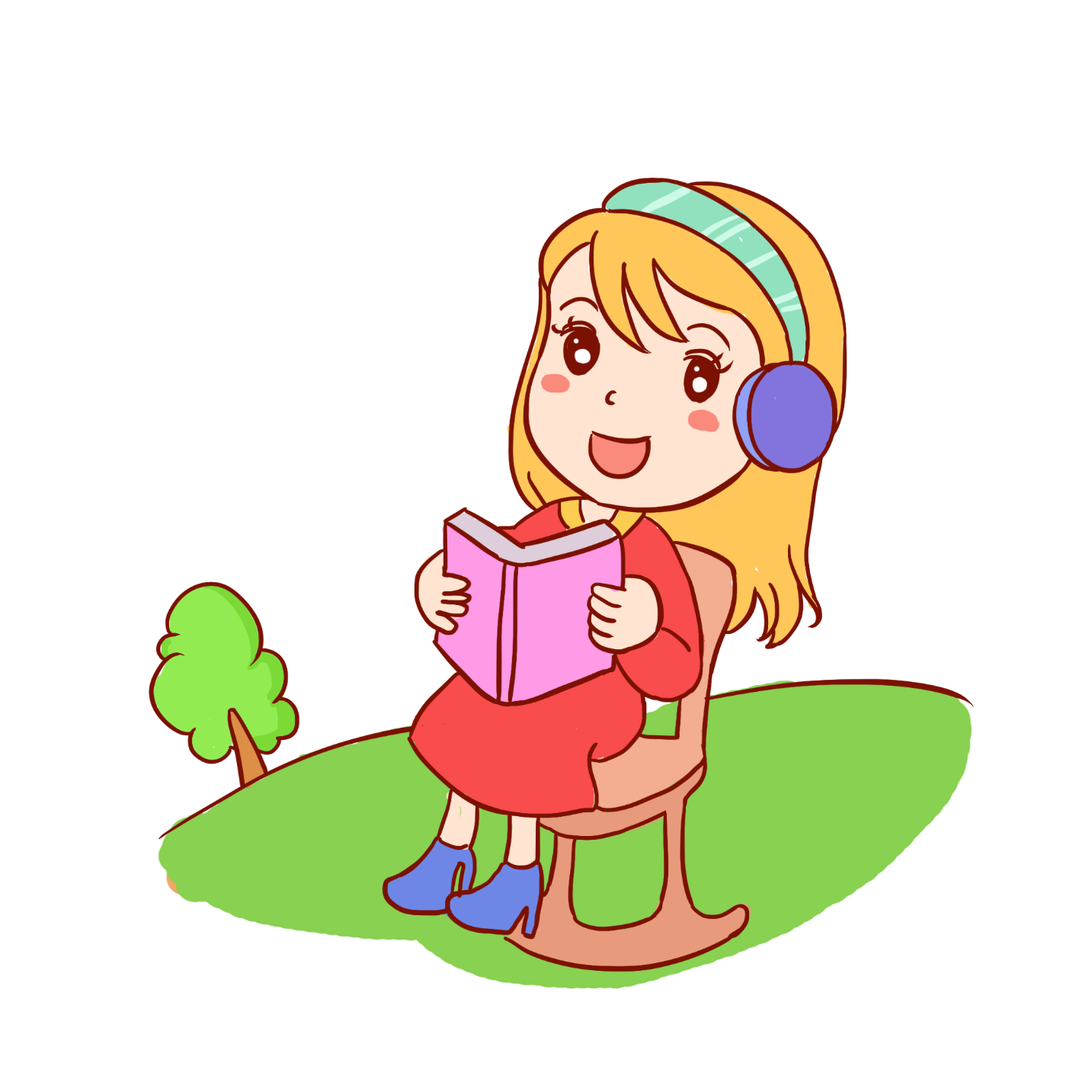 教学工作内容
教学工作内容
点击此处添加文本内容详细说明点击此处添加文本内容详细说明
点击此处添加文本内容详细说明点击此处添加文本内容详细说明
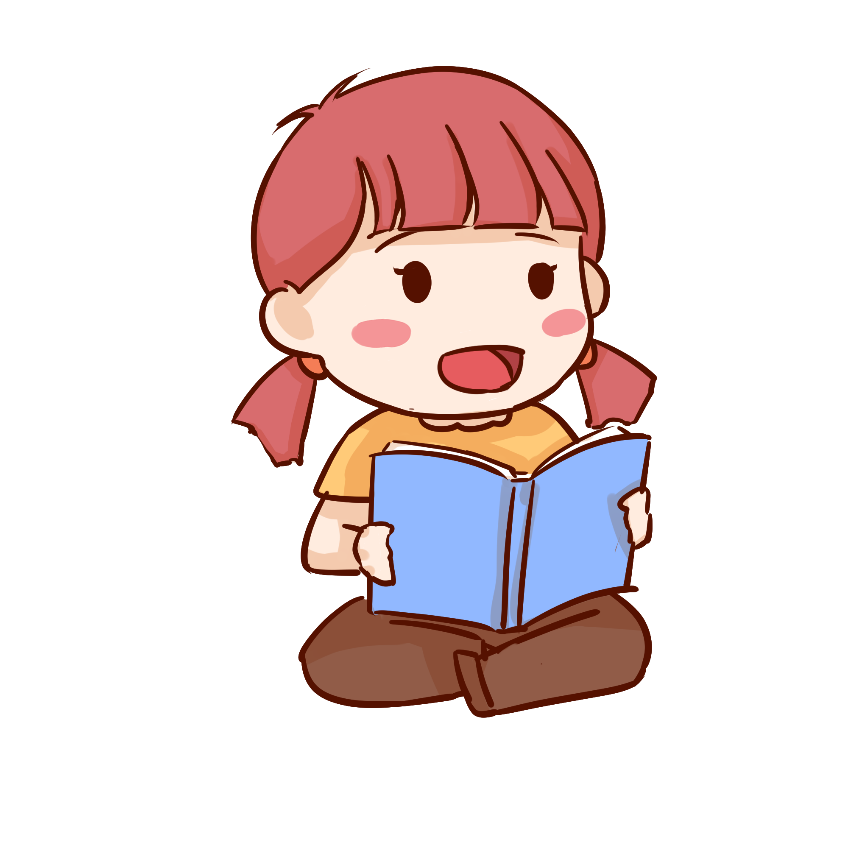 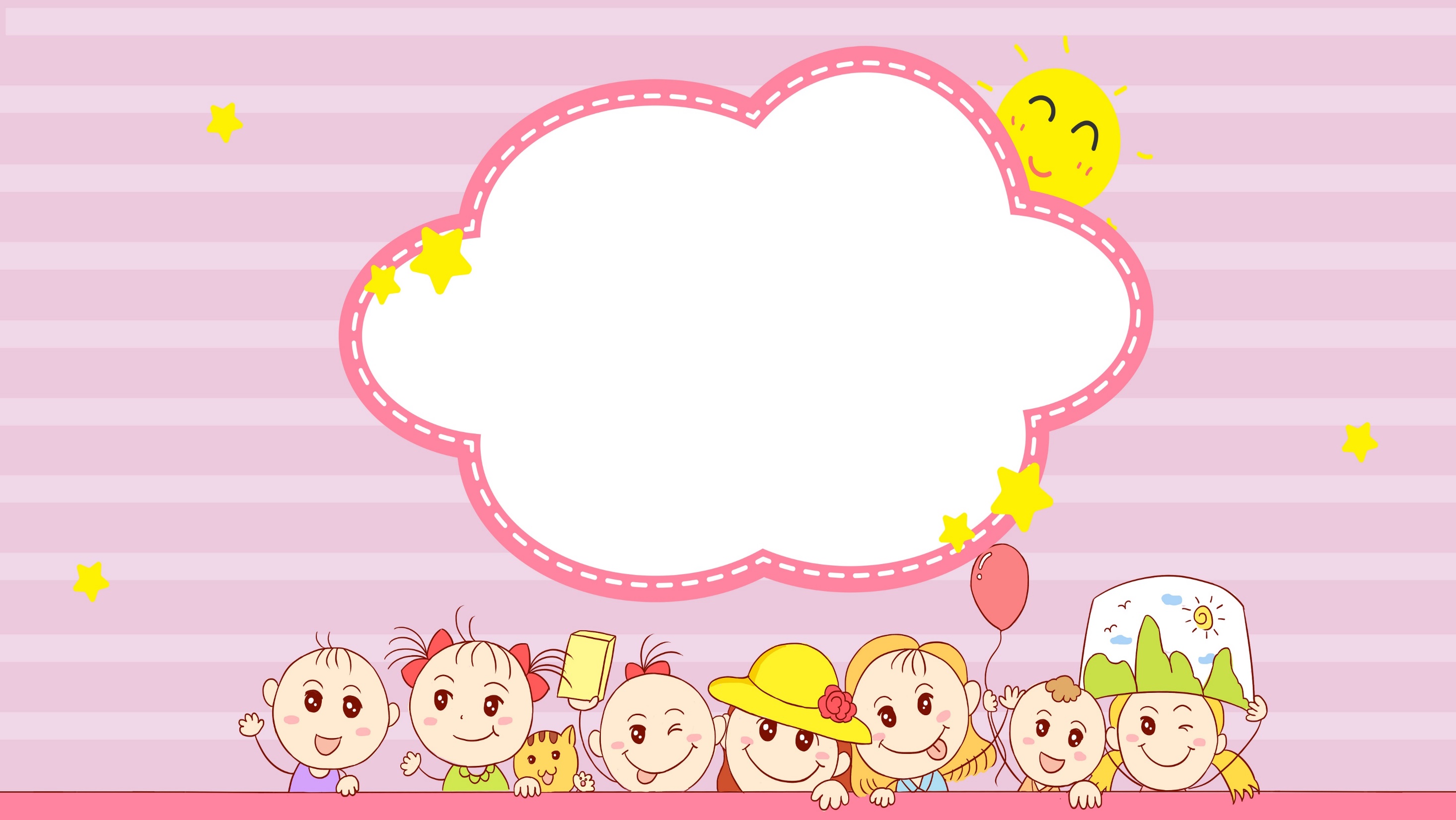 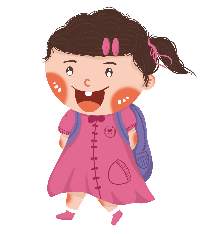 教学工作概述
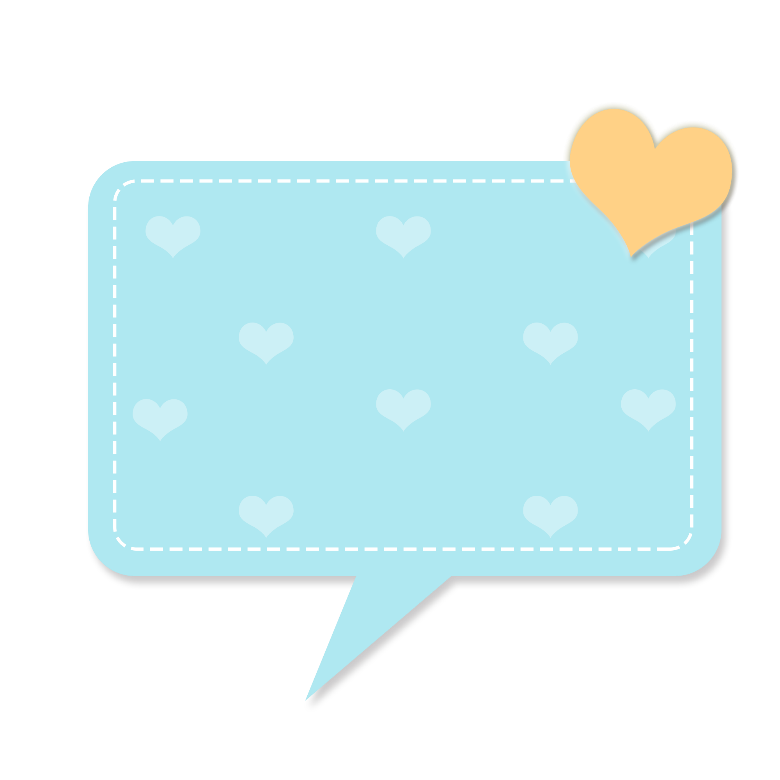 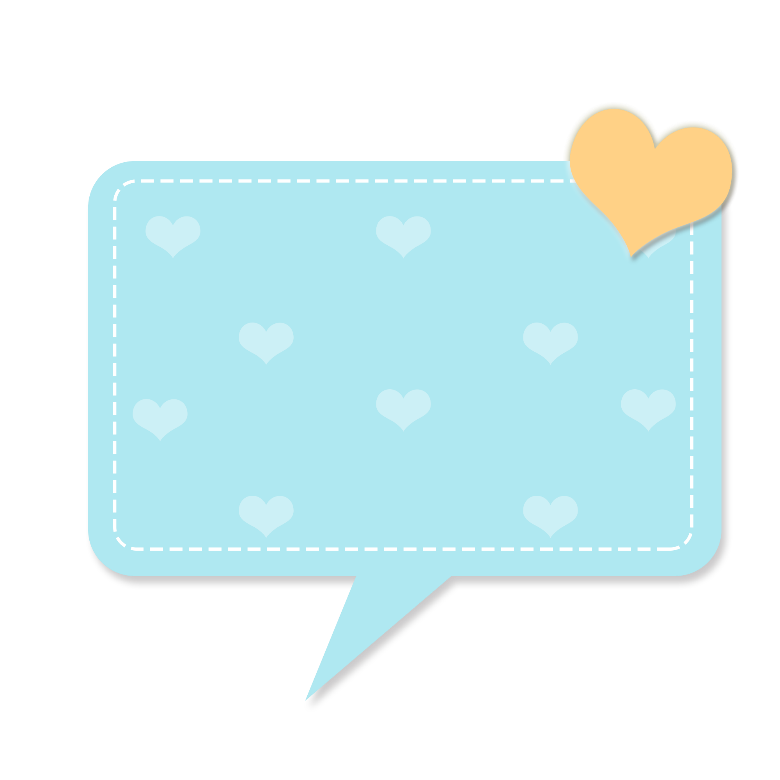 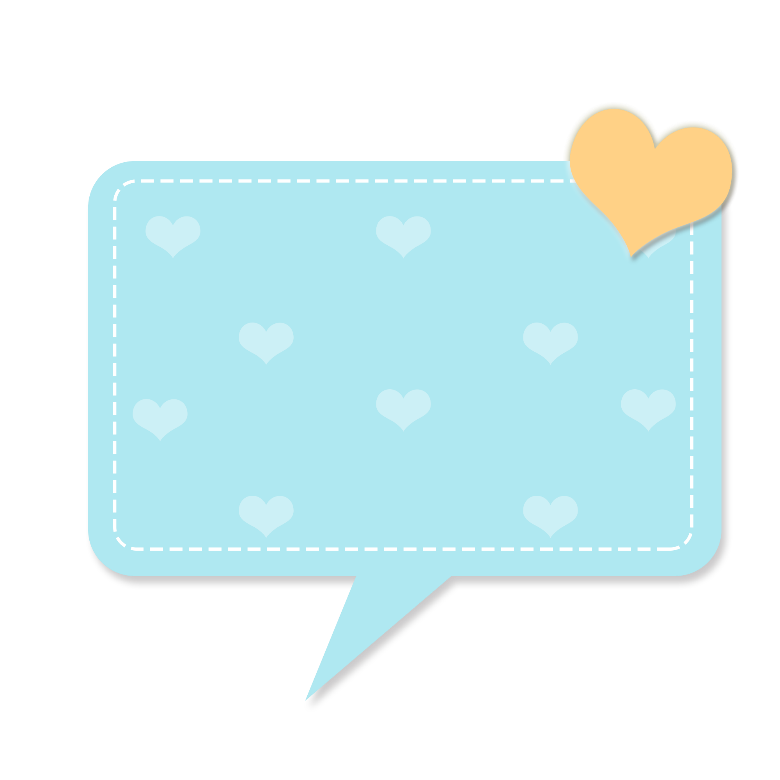 教学工作内容
教学工作内容
教学工作内容
点击此处添加文本内容详细说明点击此处添加文本内容详细说明
点击此处添加文本内容详细说明点击此处添加文本内容详细说明
点击此处添加文本内容详细说明点击此处添加文本内容详细说明
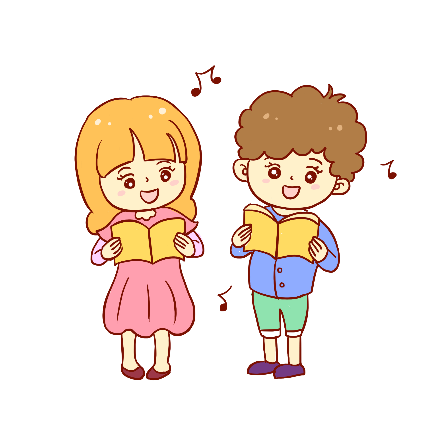 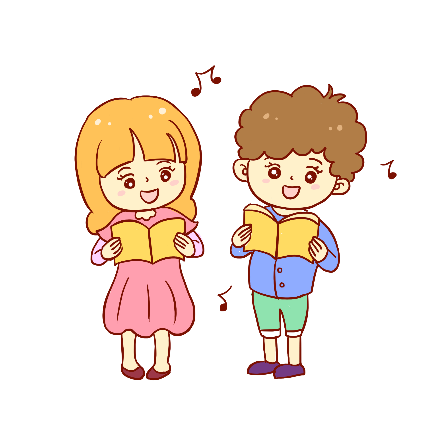 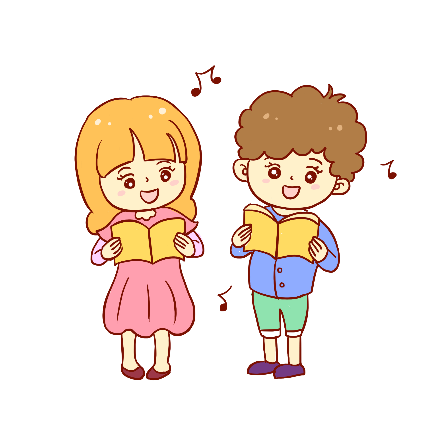 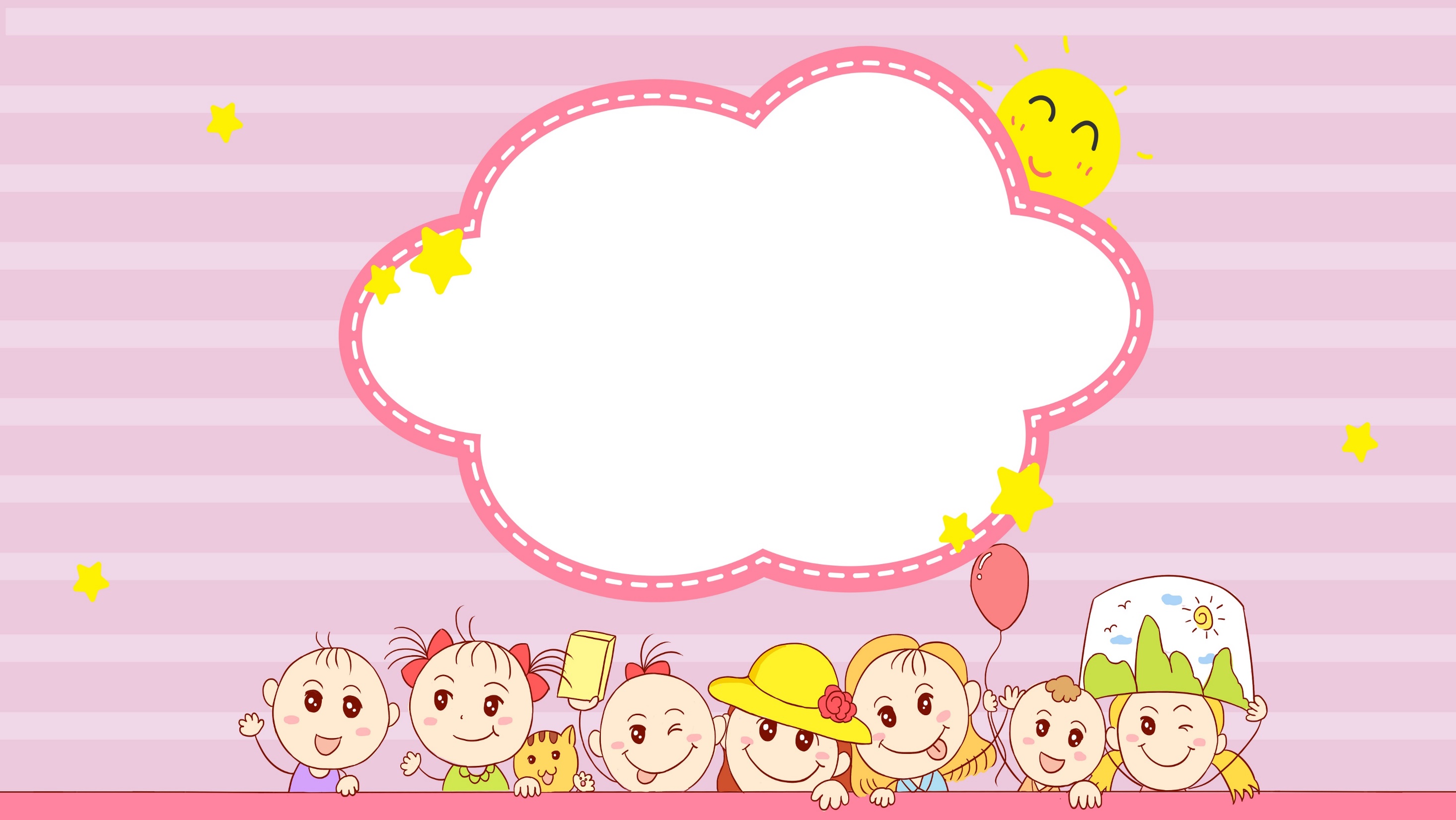 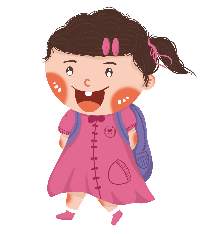 教学工作概述
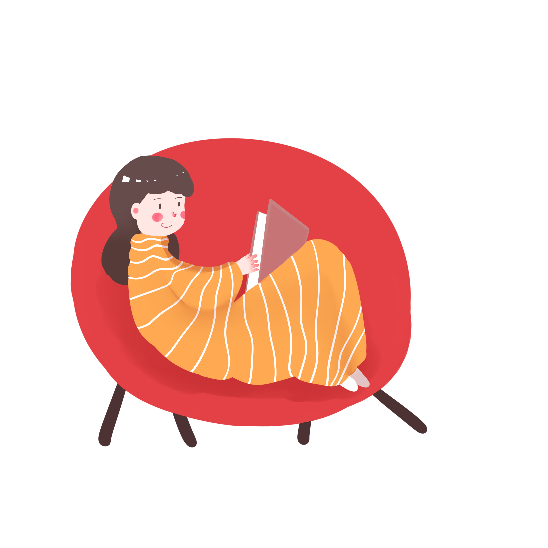 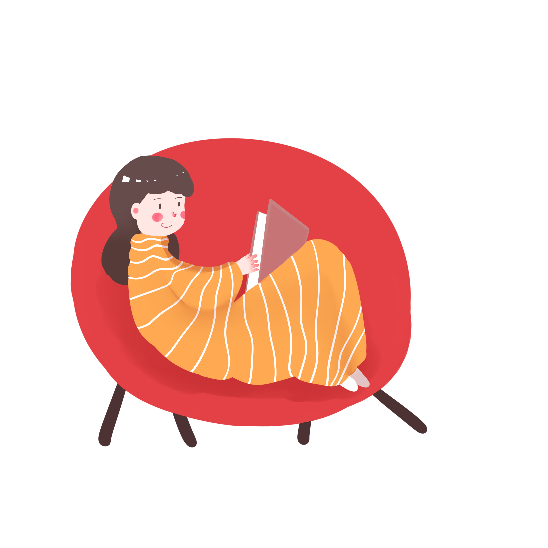 教学工作内容
教学工作内容
点击此处添加文本内容详细说明点击此处添加文本内容详细说明
点击此处添加文本内容详细说明点击此处添加文本内容详细说明
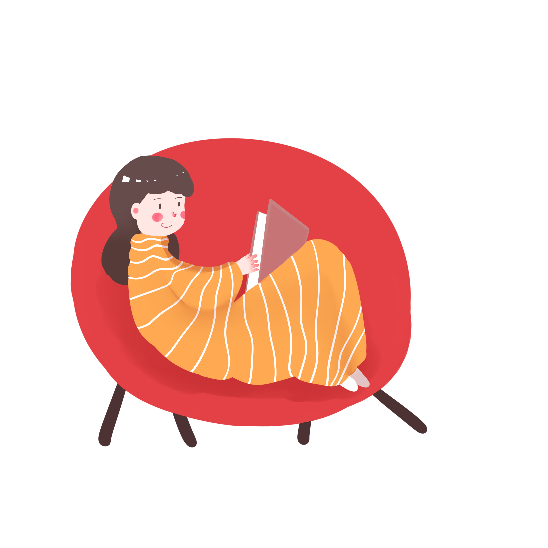 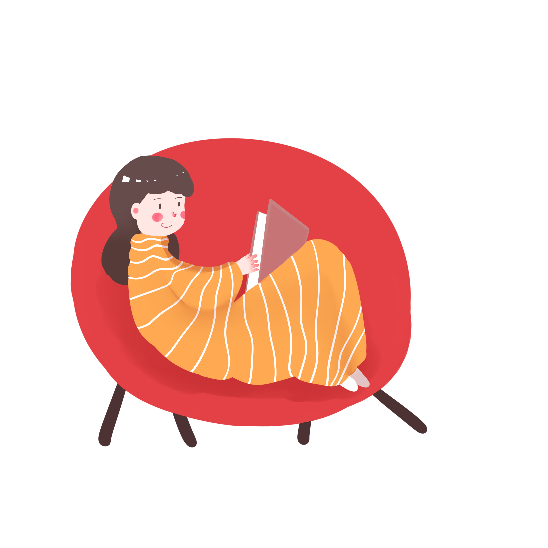 教学工作内容
教学工作内容
点击此处添加文本内容详细说明点击此处添加文本内容详细说明
点击此处添加文本内容详细说明点击此处添加文本内容详细说明
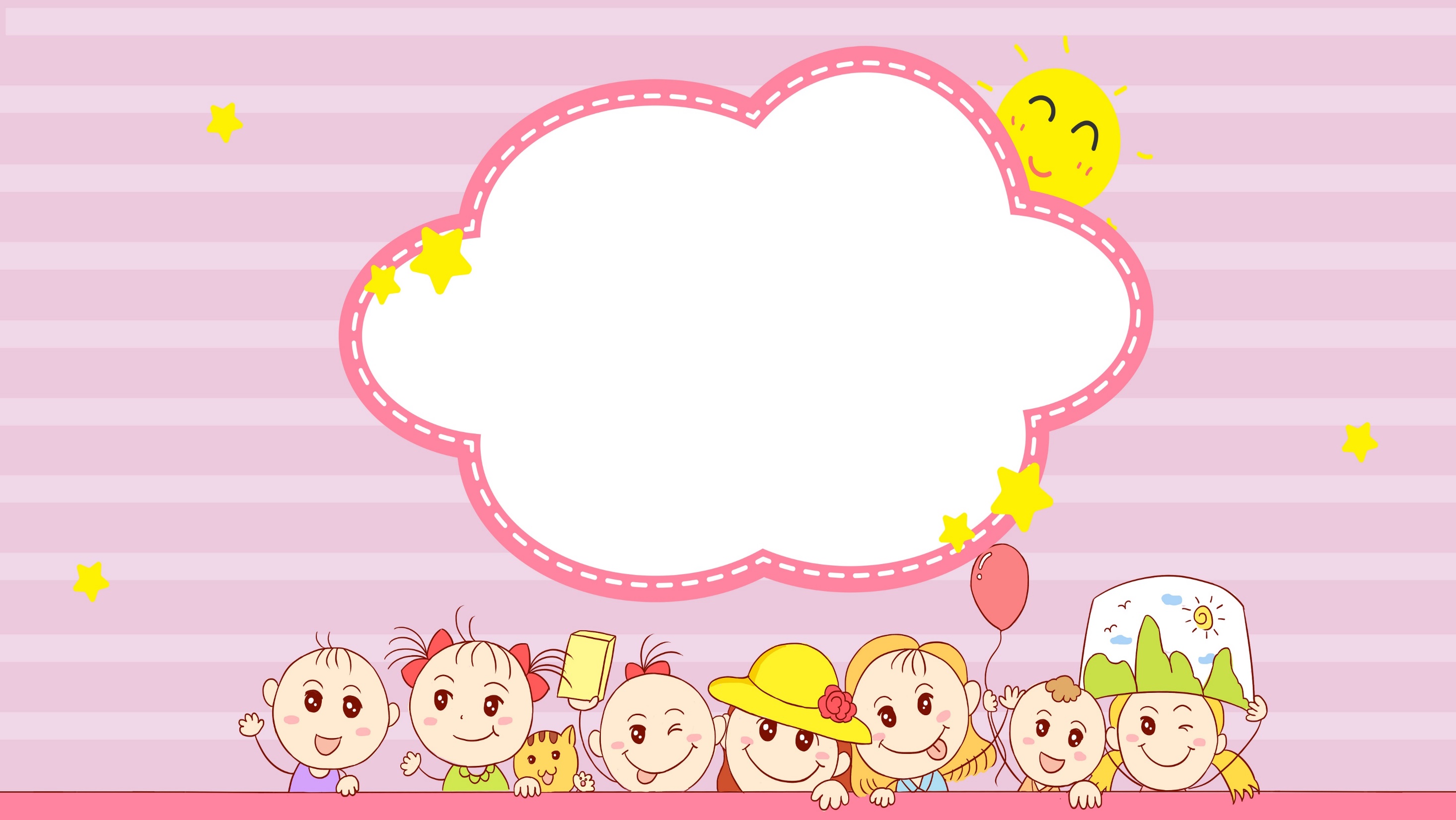 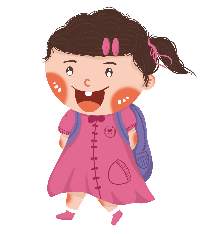 教学工作概述
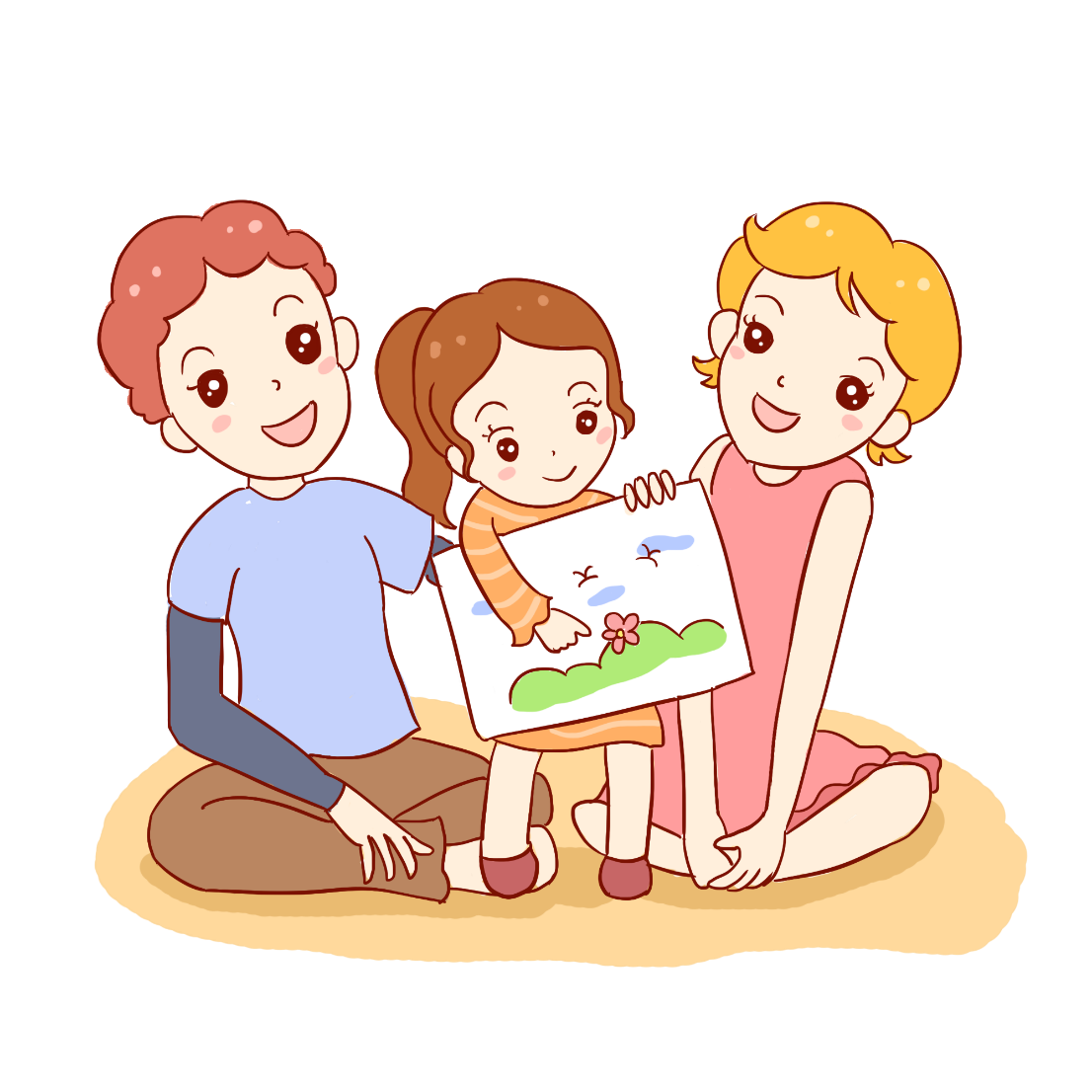 教学工作内容
教学工作内容
点击此处添加文本内容详细说明点击此处添加文本内容详细说明
点击此处添加文本内容详细说明点击此处添加文本内容详细说明
教学工作内容
教学工作内容
点击此处添加文本内容详细说明点击此处添加文本内容详细说明
点击此处添加文本内容详细说明点击此处添加文本内容详细说明
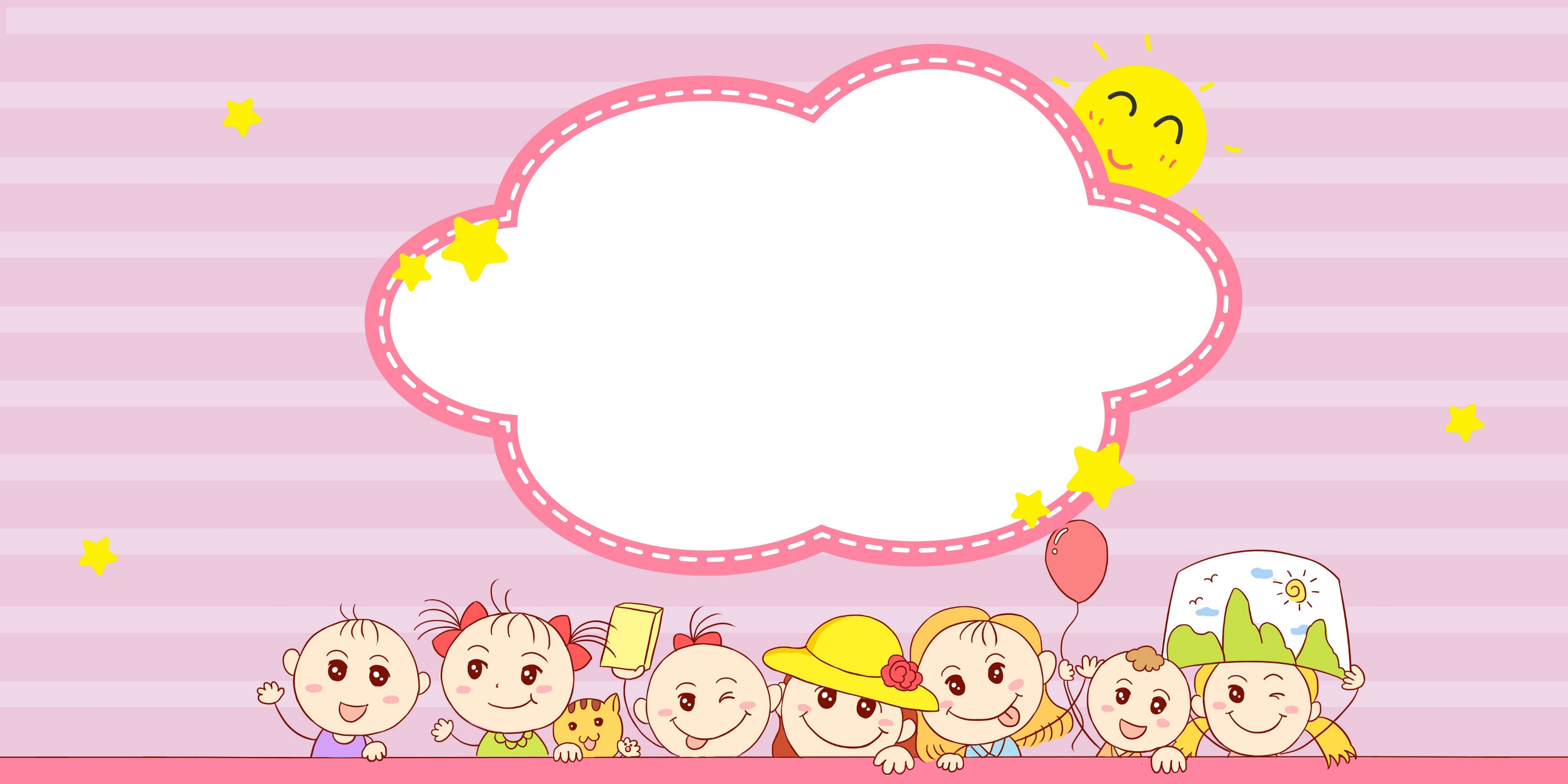 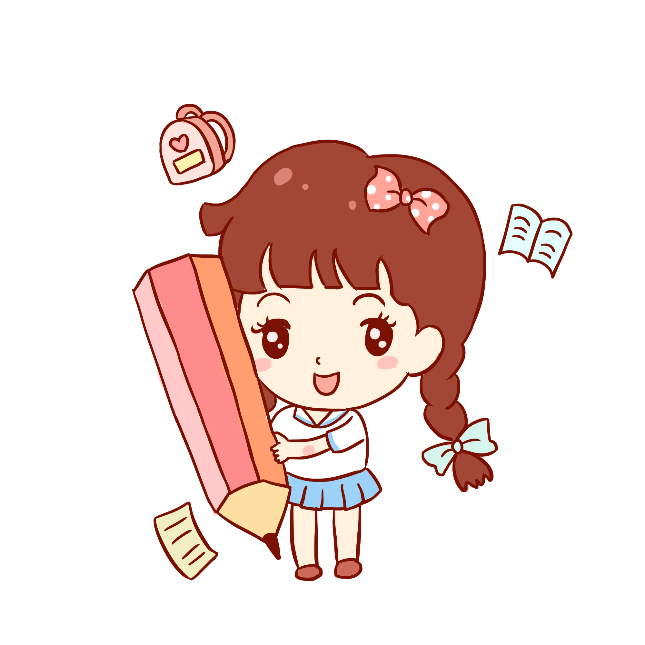 02
教学方案介绍
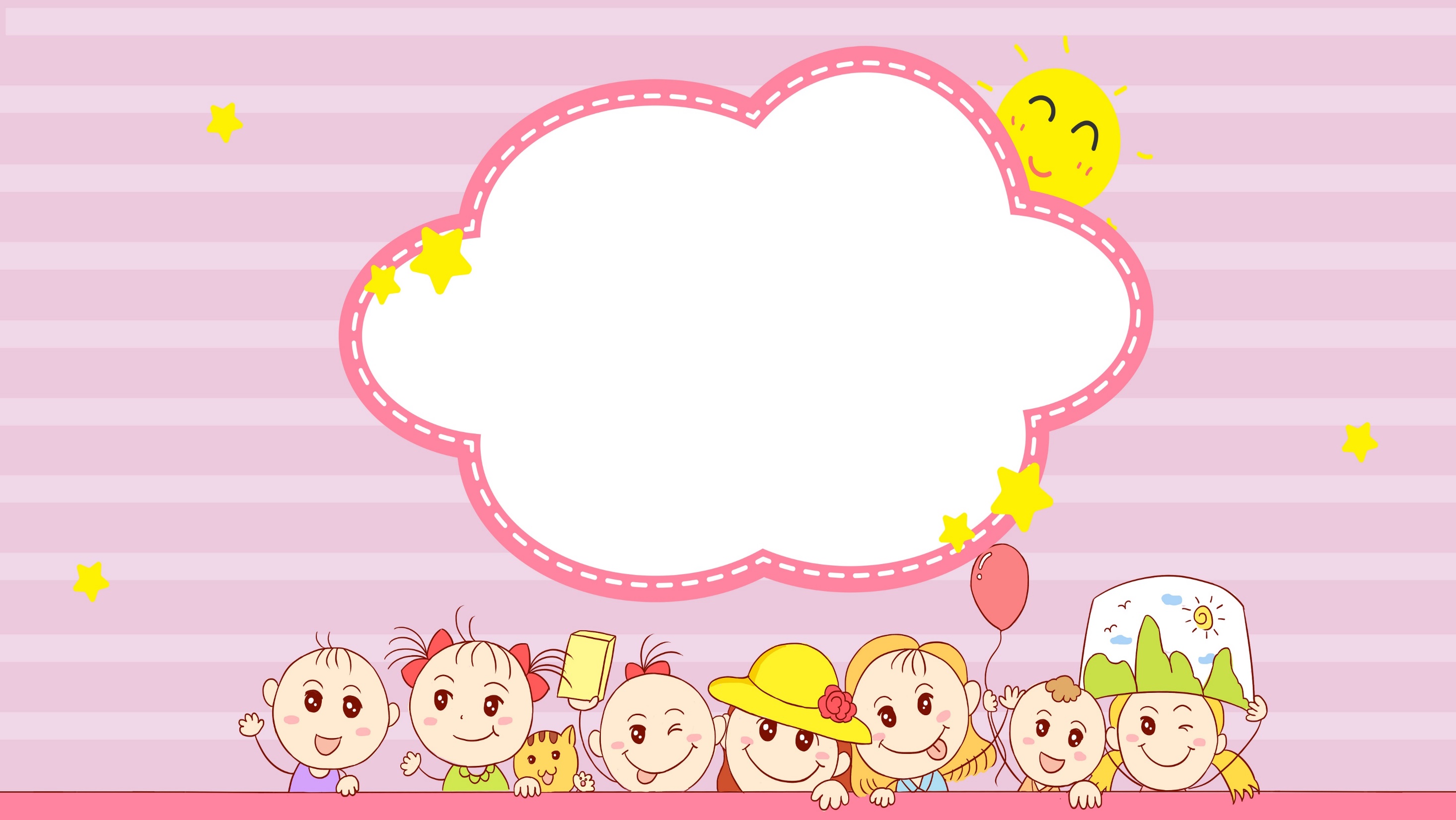 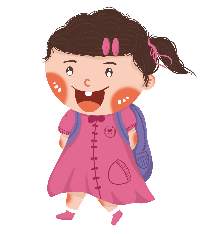 教学方案介绍
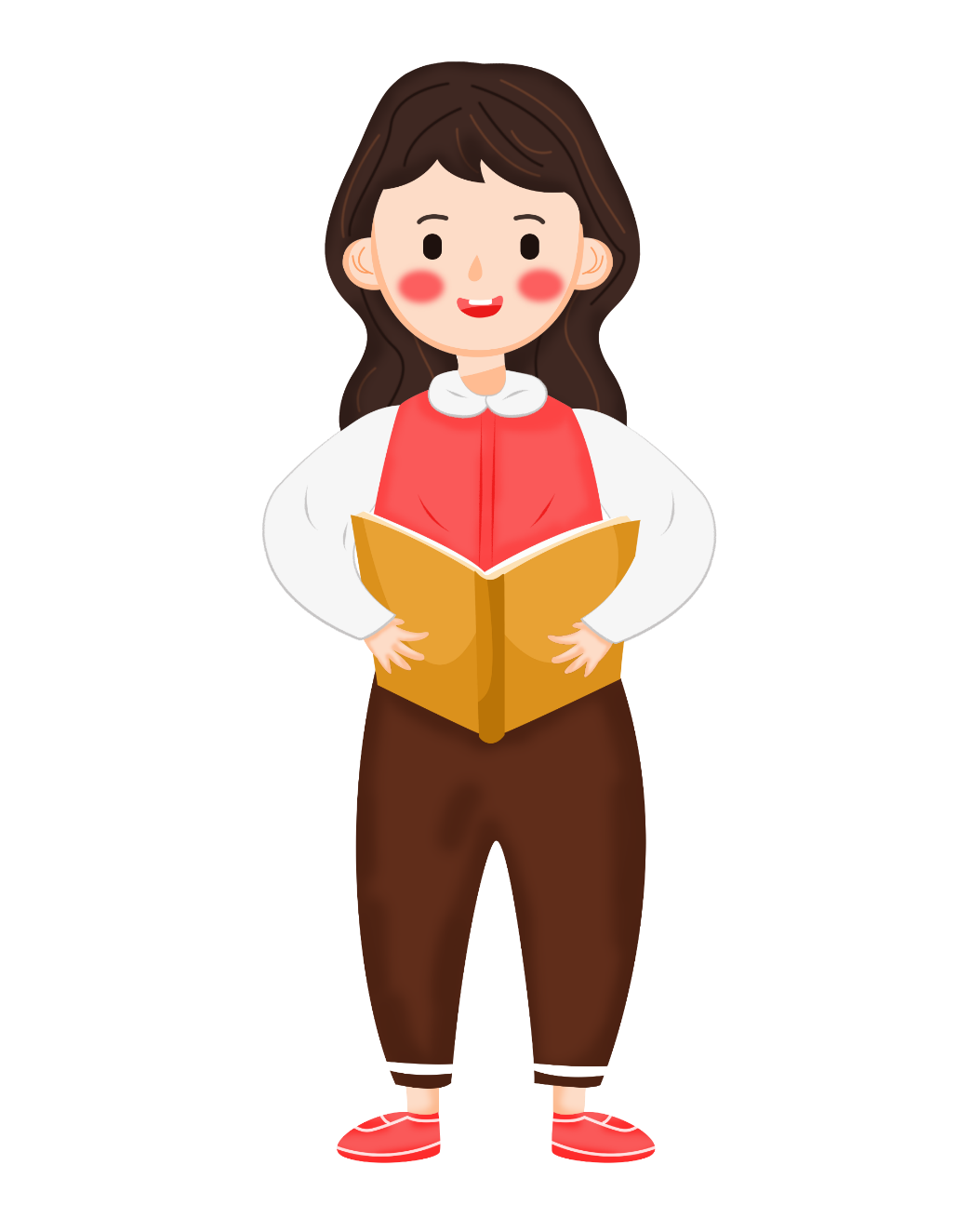 教学方案
点击此处添加文本内容详细说明点击此处添加文本内容详细说明点击此处添加文本内容详细说明点击此处添加文本内容详细说明点击此处添加文本内容详细说明
教学方案
点击此处添加文本内容详细说明点击此处添加文本内容详细说明点击此处添加文本内容详细说明点击此处添加文本内容详细说明点击此处添加文本内容详细说明
教学方案
点击此处添加文本内容详细说明点击此处添加文本内容详细说明点击此处添加文本内容详细说明点击此处添加文本内容详细说明点击此处添加文本内容详细说明
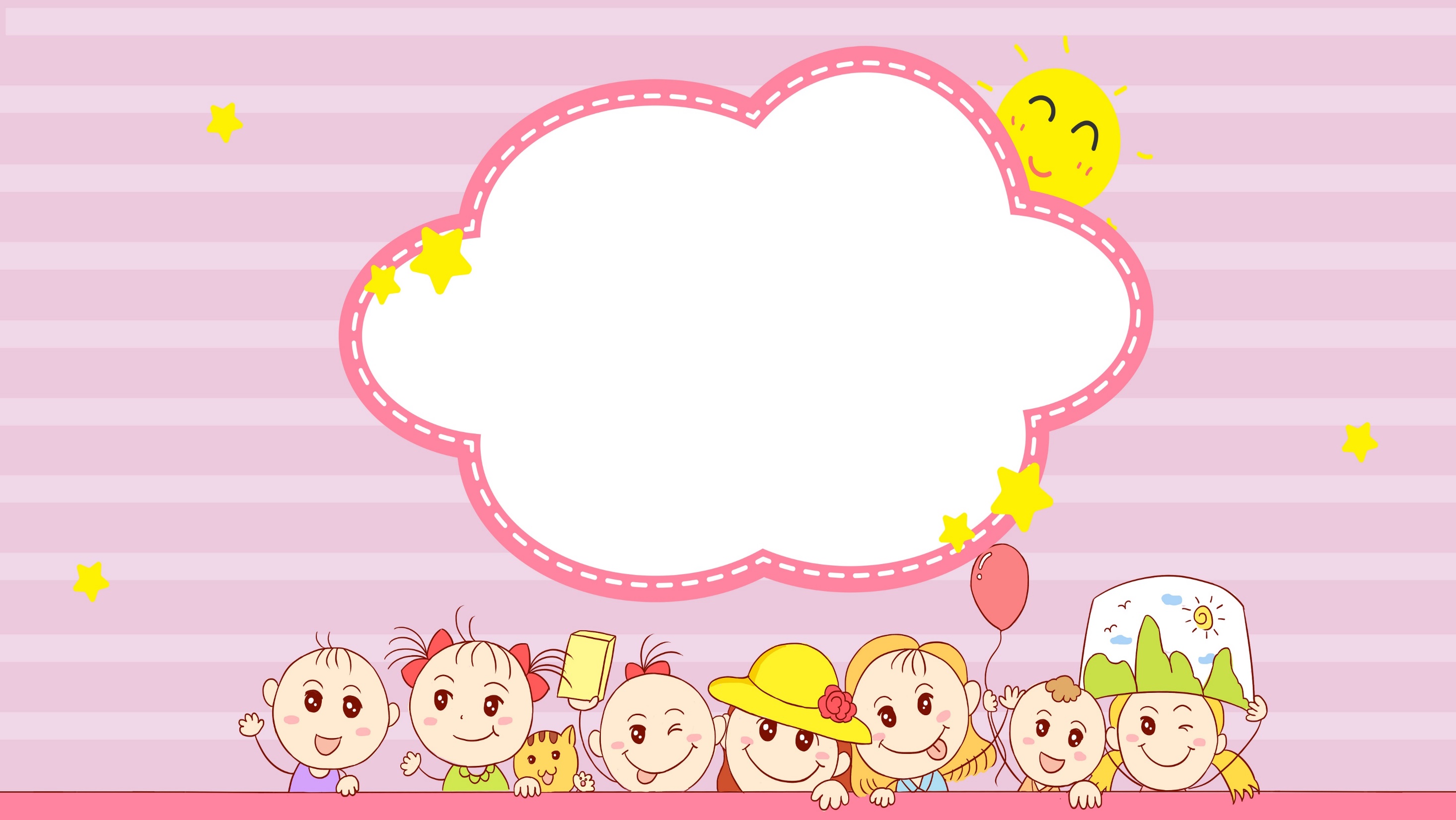 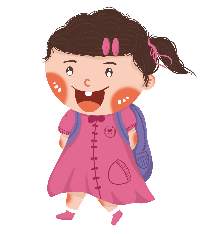 教学方案介绍
教学方案
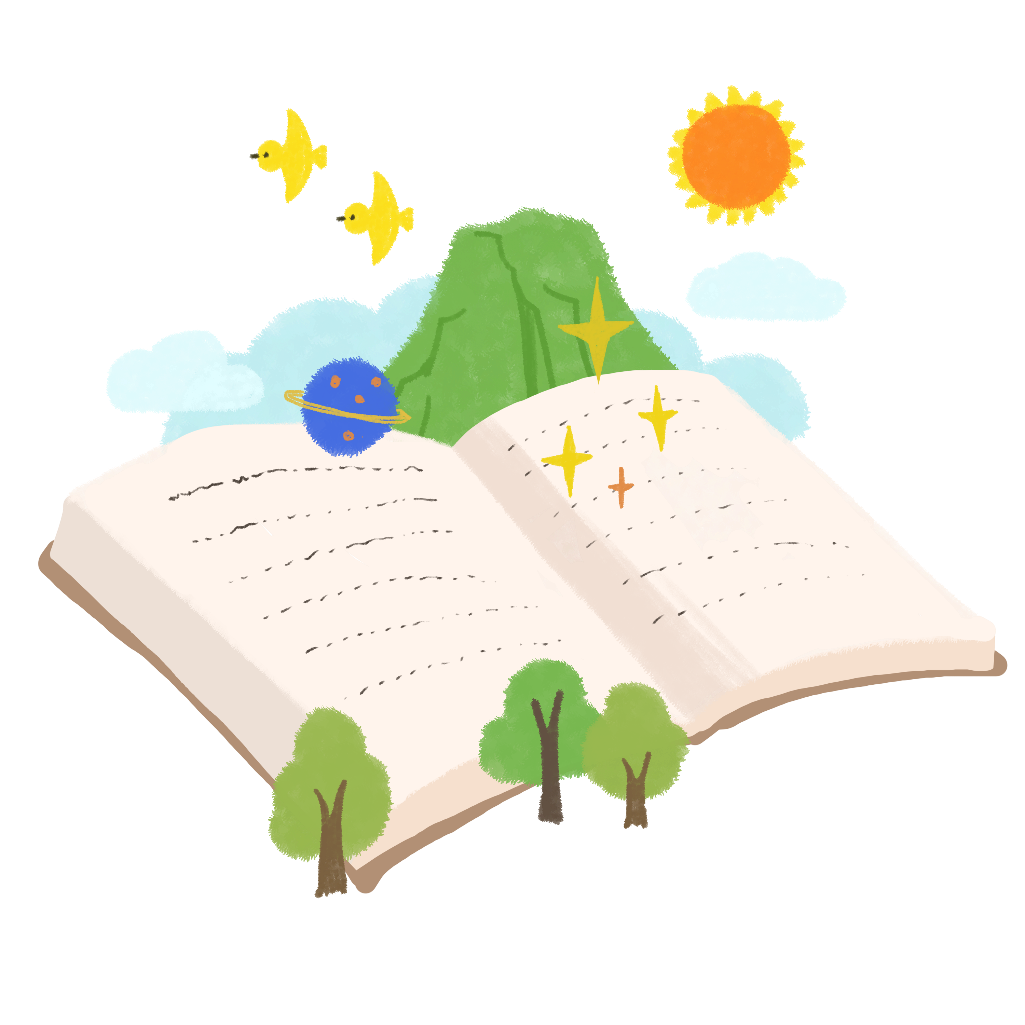 教学方案
点击此处添加文本内容详细说明点击此处添加文本内容详细说明点击此处添加文本内容详细说明
点击此处添加文本内容详细说明点击此处添加文本内容详细说明点击此处添加文本内容详细说明
教学方案
教学方案
点击此处添加文本内容详细说明点击此处添加文本内容详细说明点击此处添加文本内容详细说明
点击此处添加文本内容详细说明点击此处添加文本内容详细说明点击此处添加文本内容详细说明
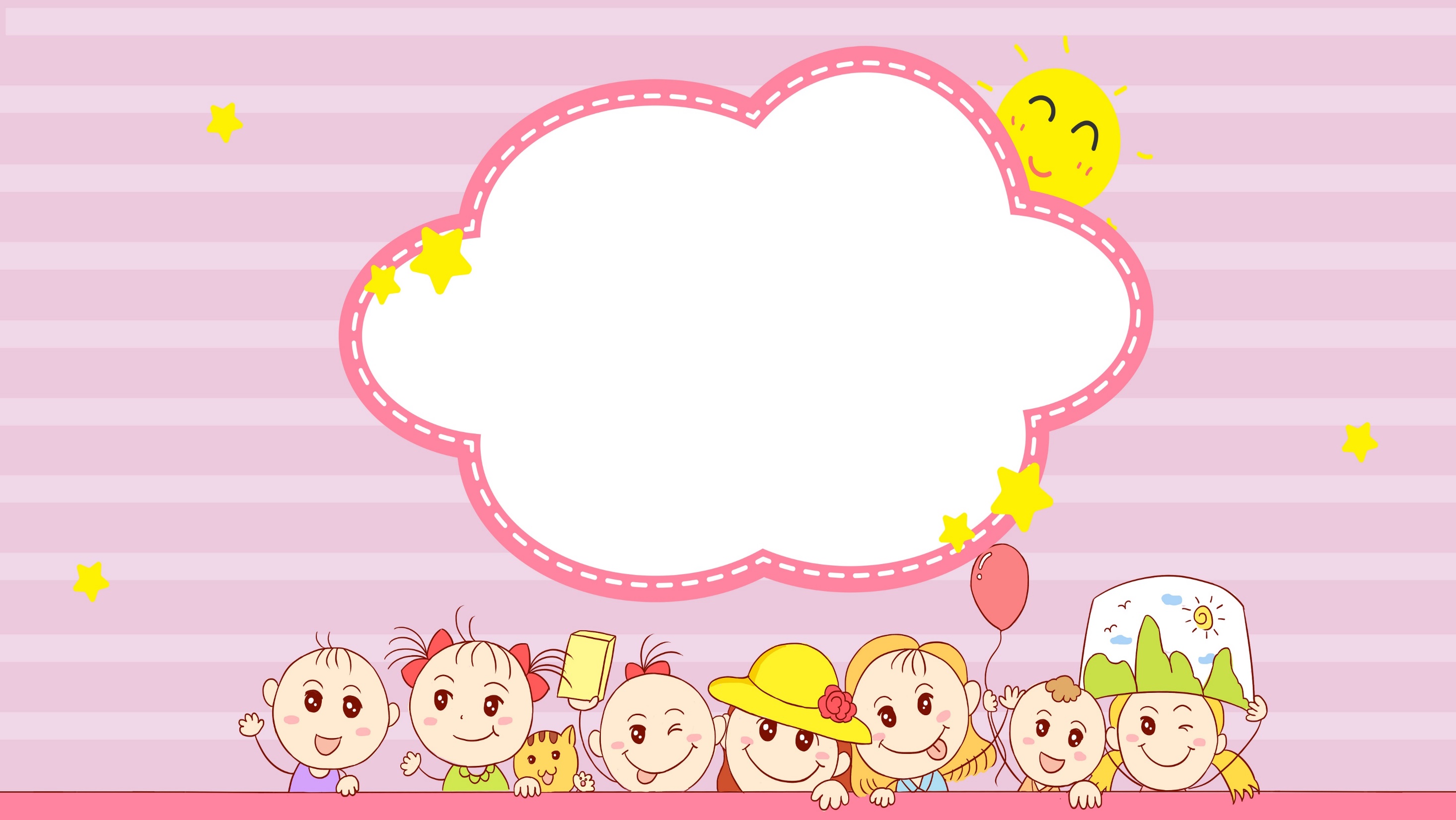 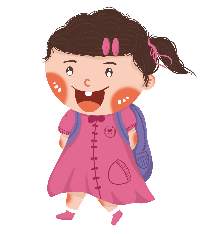 教学方案介绍
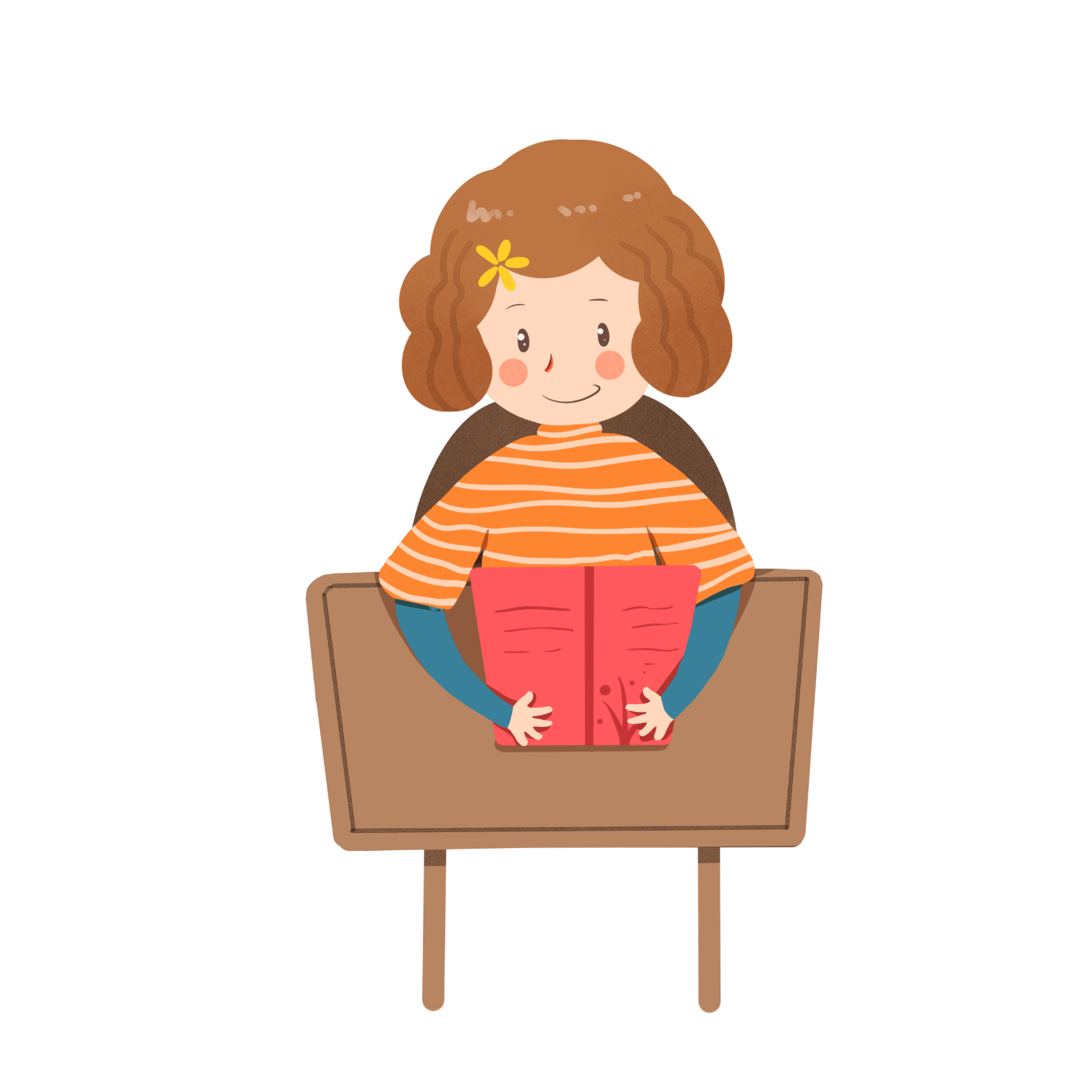 教学方案
教学方案
点击此处添加文本内容详细说明点击此处添加文本内容详细说明点击此处添加文本内容详细说明
点击此处添加文本内容详细说明点击此处添加文本内容详细说明点击此处添加文本内容详细说明
教学方案
教学方案
点击此处添加文本内容详细说明点击此处添加文本内容详细说明点击此处添加文本内容详细说明
点击此处添加文本内容详细说明点击此处添加文本内容详细说明点击此处添加文本内容详细说明
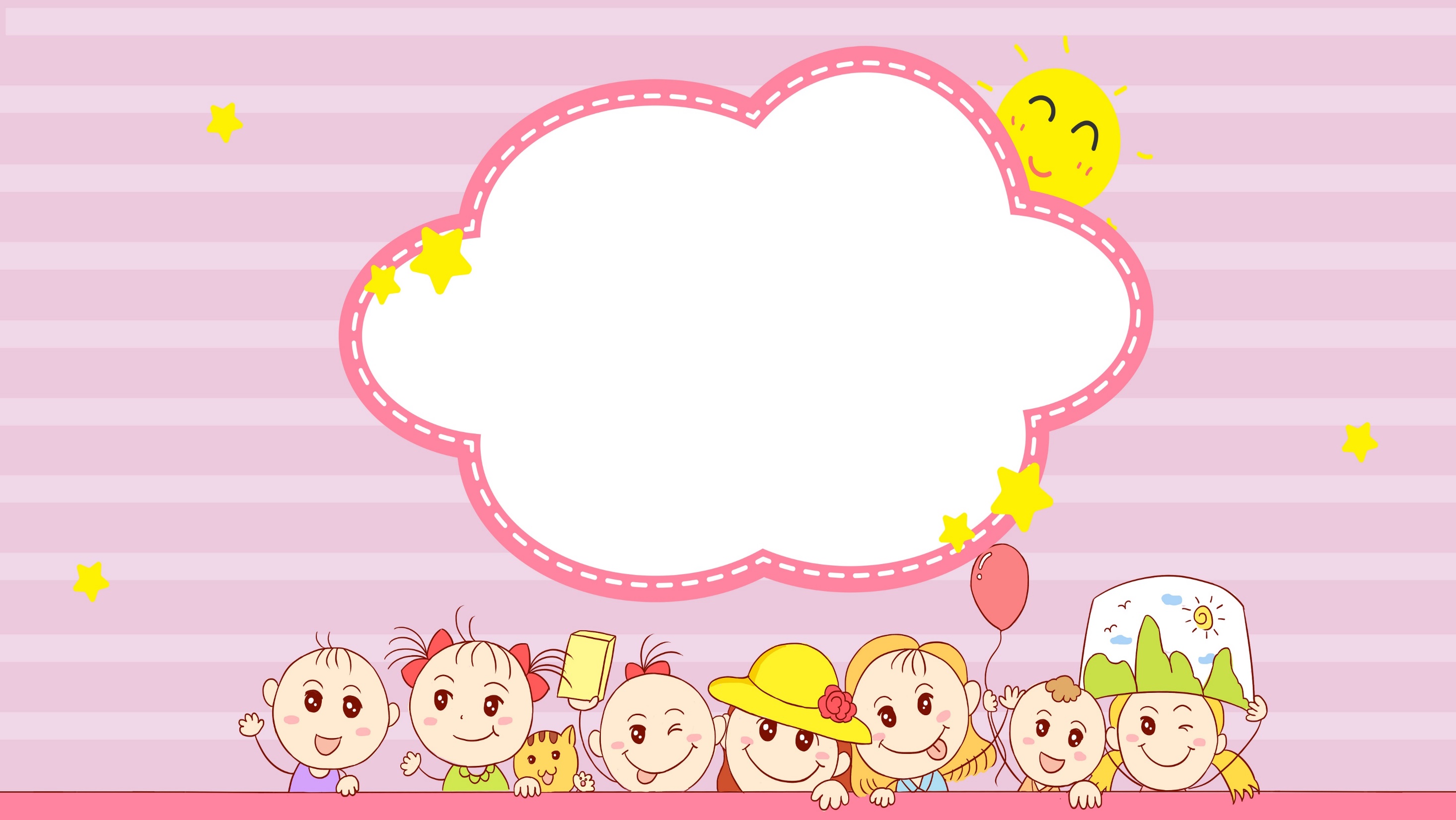 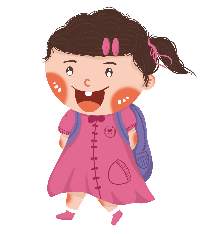 教学方案介绍
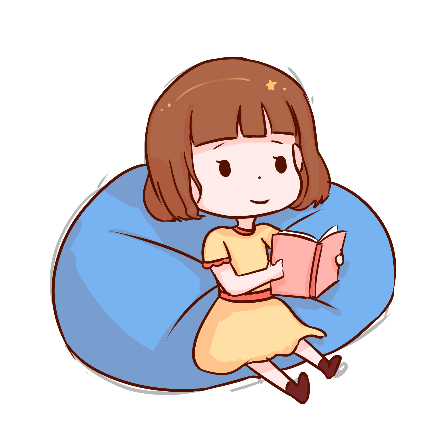 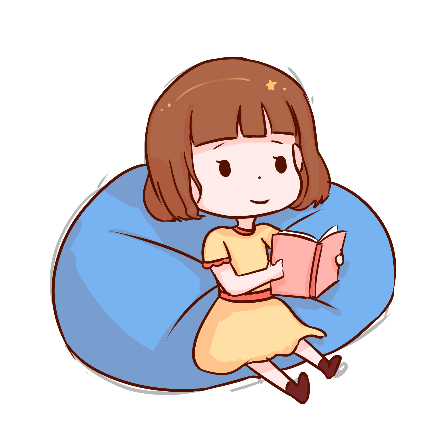 教学方案
点击此处添加文本内容详细说明点击此处添加文本内容详细说明点击此处添加文本内容详细说明点击此处添加文本内容详细说明点击此处添加文本内容详细说明
教学方案
点击此处添加文本内容详细说明点击此处添加文本内容详细说明点击此处添加文本内容详细说明点击此处添加文本内容详细说明点击此处添加文本内容详细说明
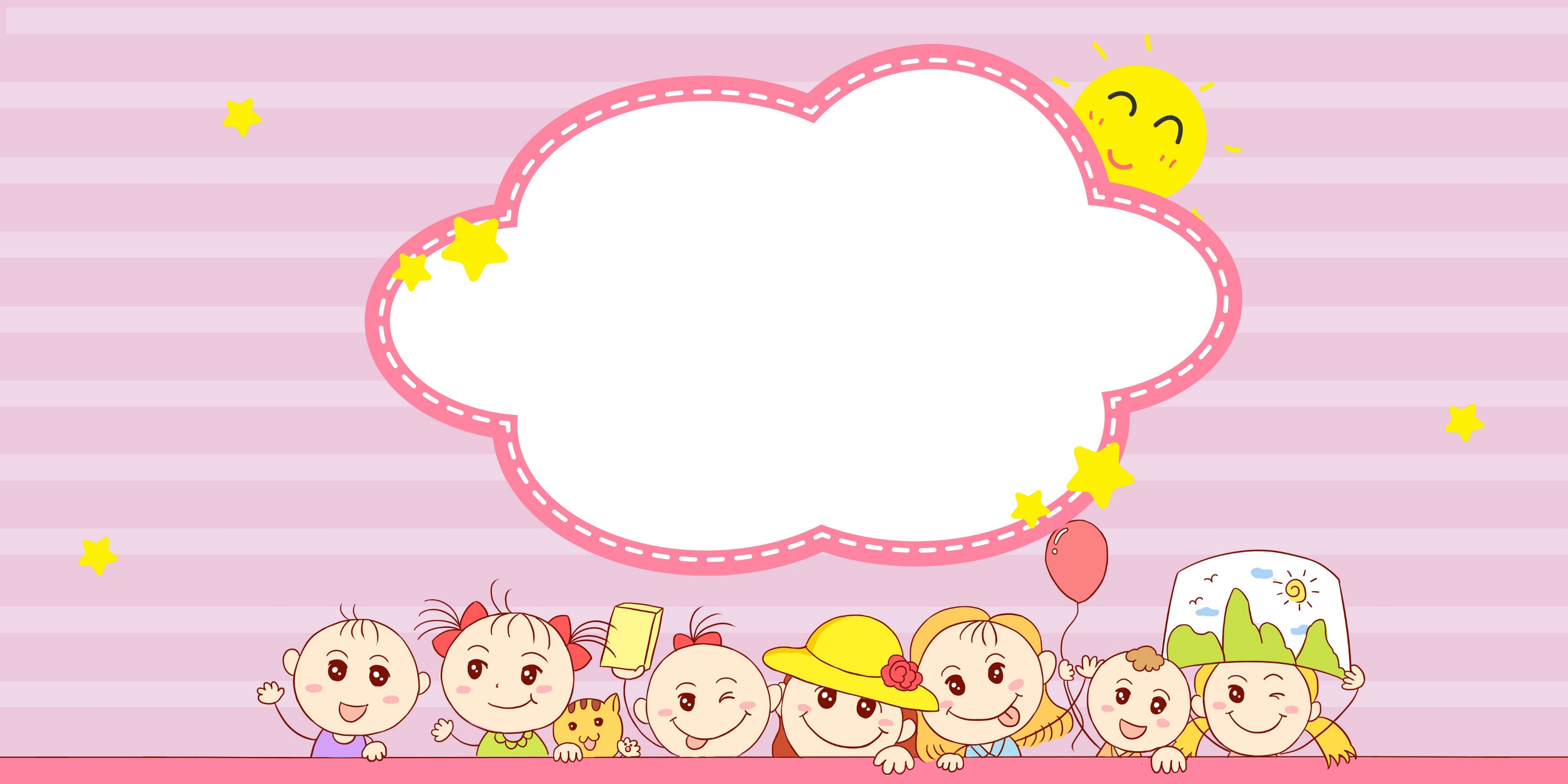 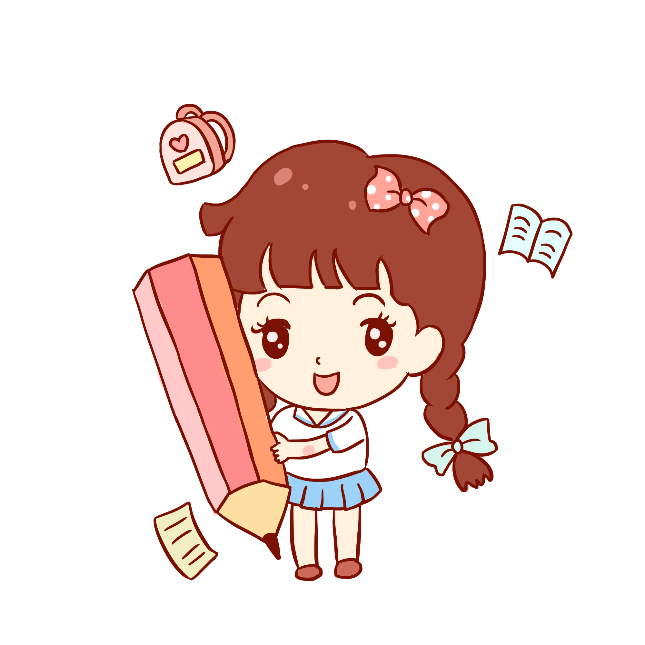 03
教学内容说明
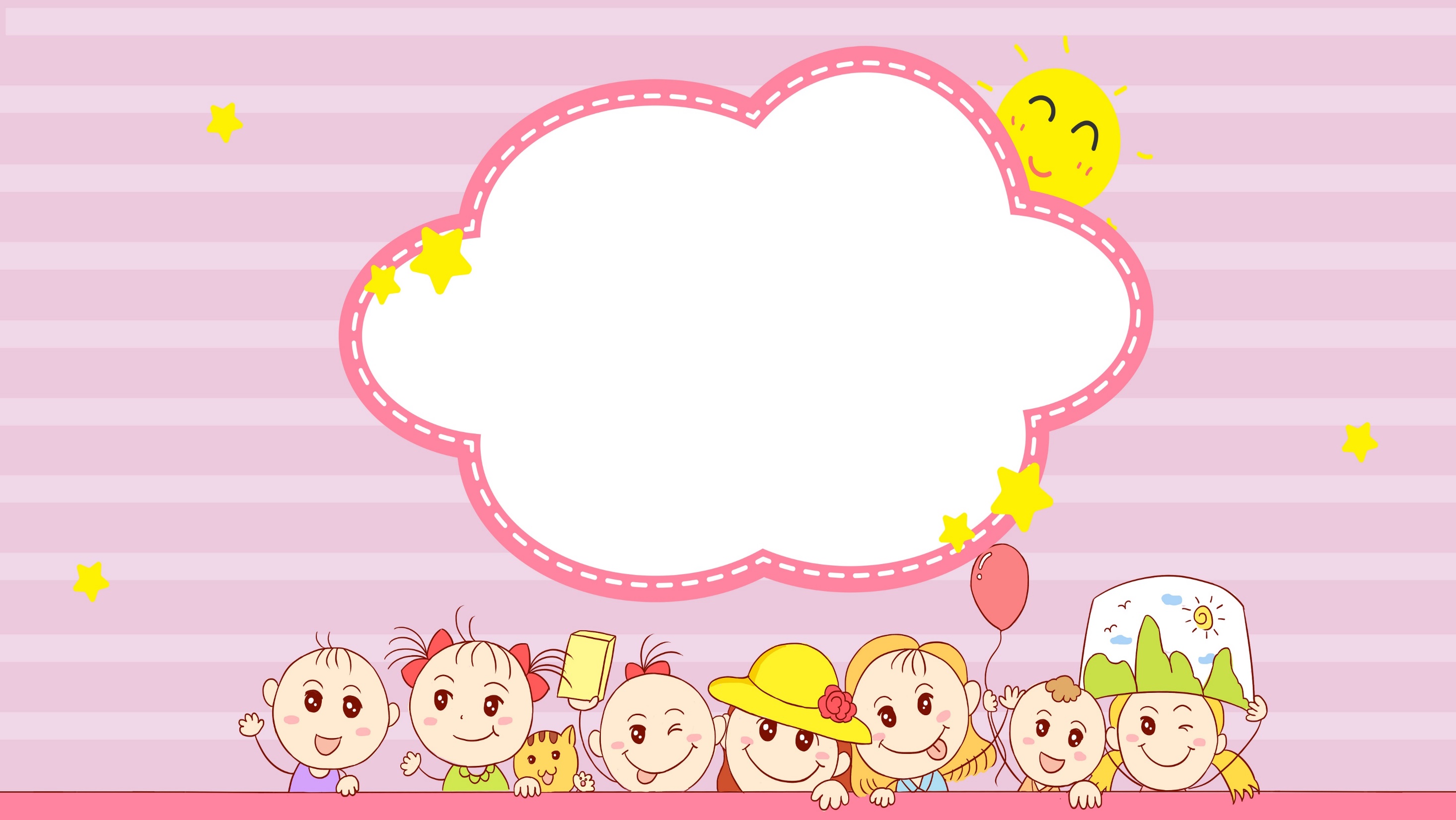 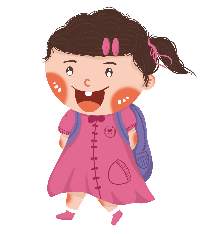 教学内容说明
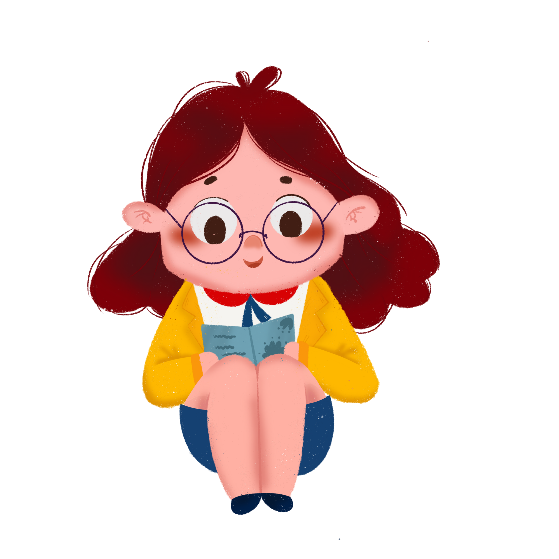 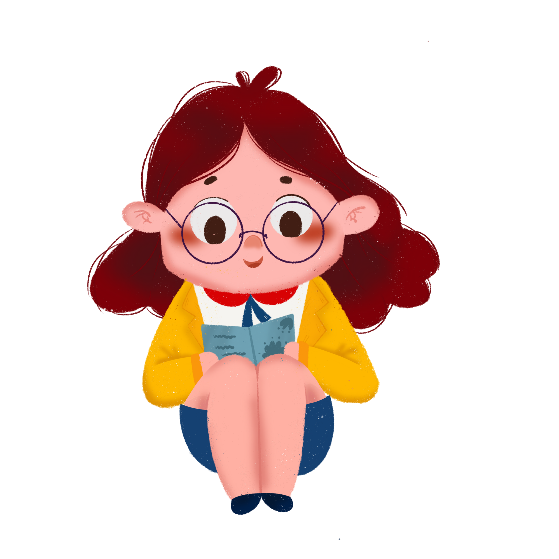 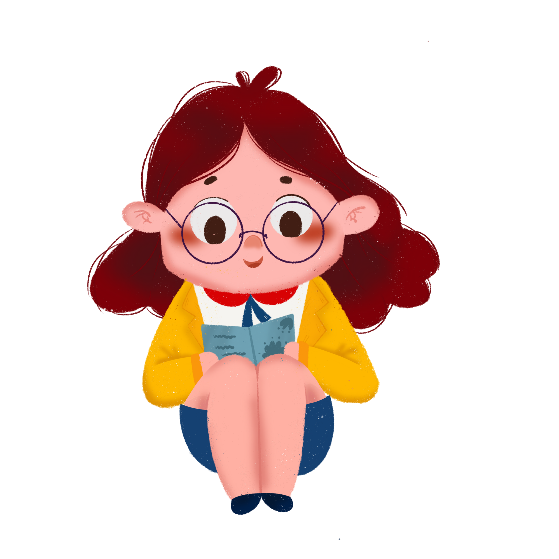 教学说明
教学说明
点击此处添加文本内容详细说明点击此处添加文本内容详细说明点击此处添加文本内容详细说明点击此处添加文本内容详细说明
点击此处添加文本内容详细说明点击此处添加文本内容详细说明点击此处添加文本内容详细说明点击此处添加文本内容详细说明
教学说明
点击此处添加文本内容详细说明点击此处添加文本内容详细说明点击此处添加文本内容详细说明点击此处添加文本内容详细说明
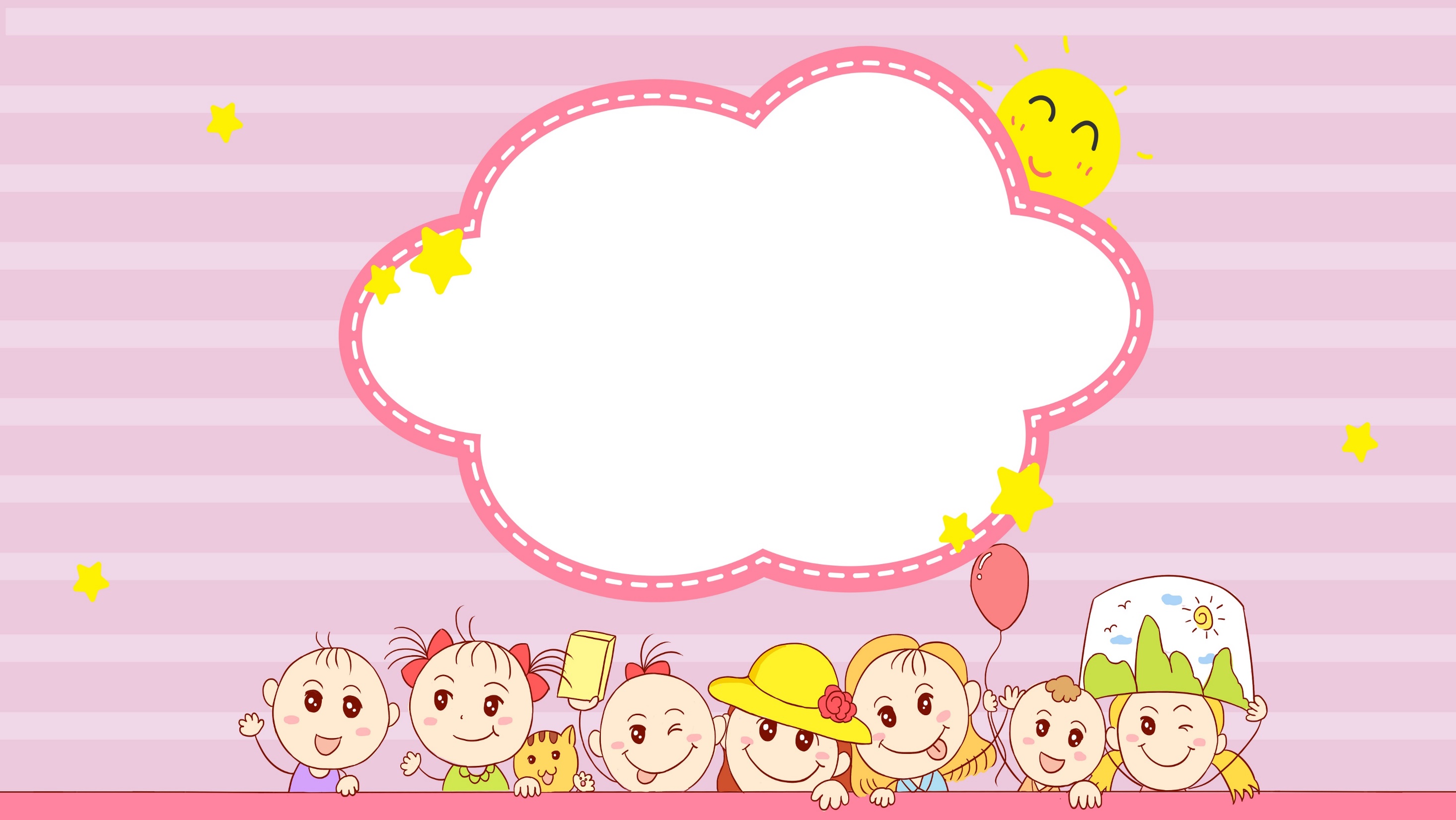 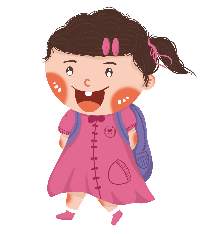 教学内容说明
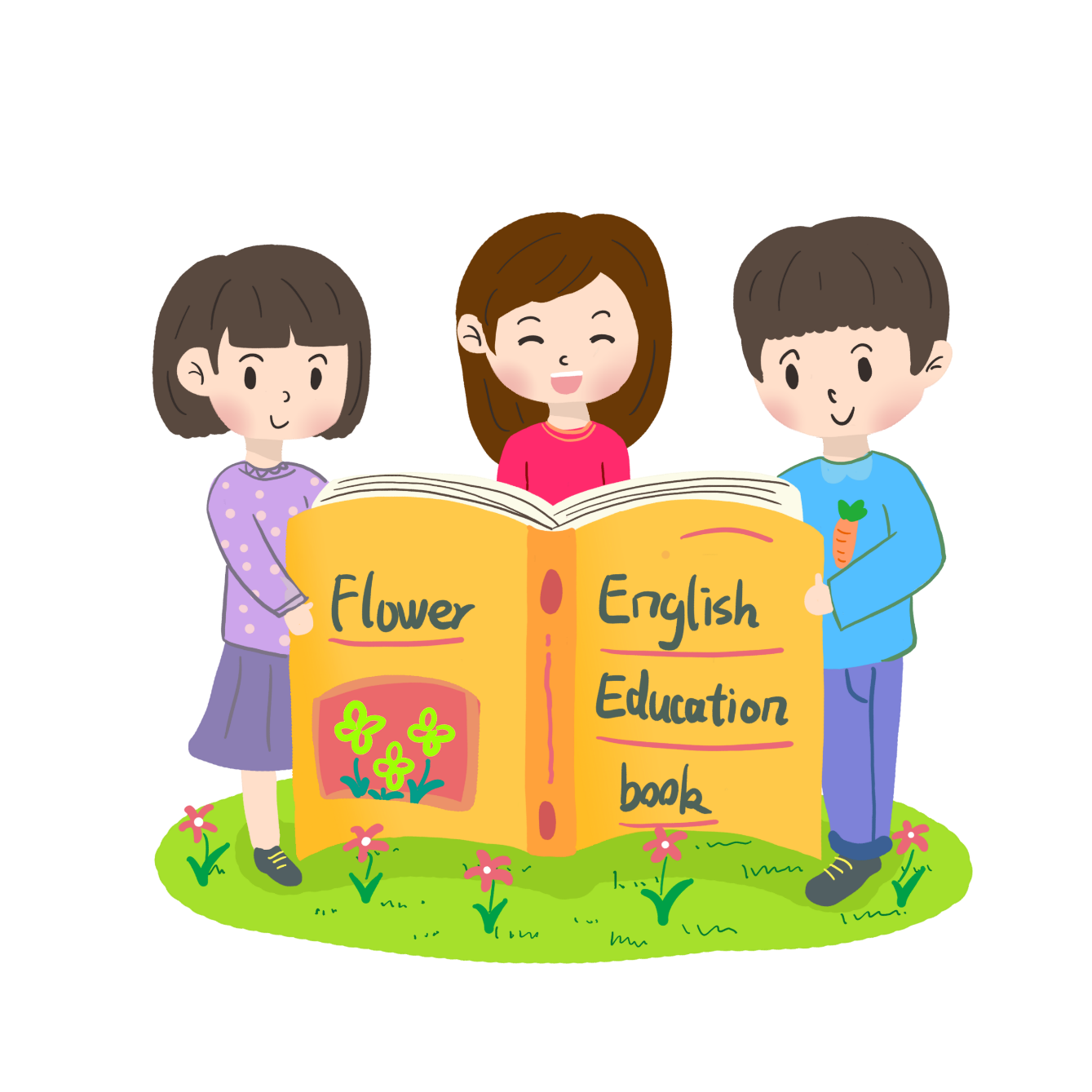 教学说明
教学说明
点击此处添加文本内容详细说明点击此处添加文本内容详细说明点击此处添加文本内容详细说明
点击此处添加文本内容详细说明点击此处添加文本内容详细说明点击此处添加文本内容详细说明
教学说明
教学说明
点击此处添加文本内容详细说明点击此处添加文本内容详细说明点击此处添加文本内容详细说明
点击此处添加文本内容详细说明点击此处添加文本内容详细说明点击此处添加文本内容详细说明
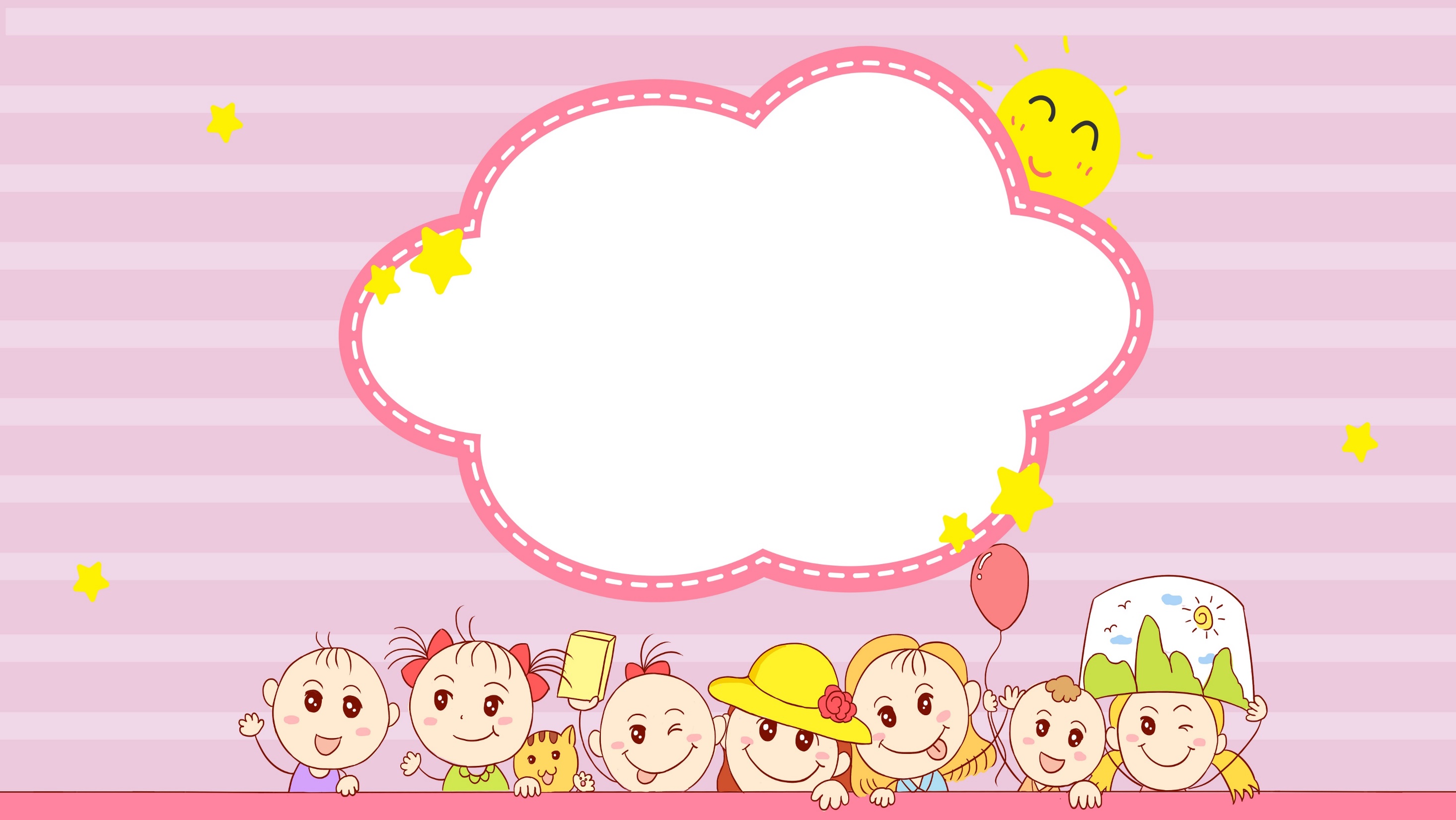 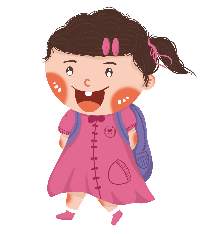 教学内容说明
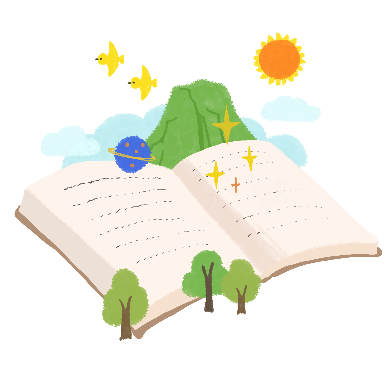 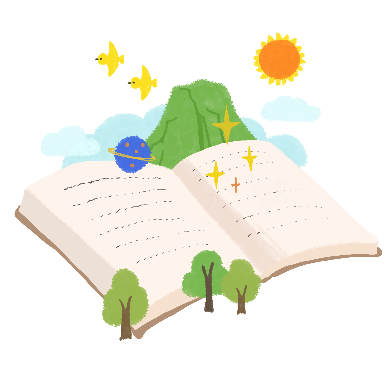 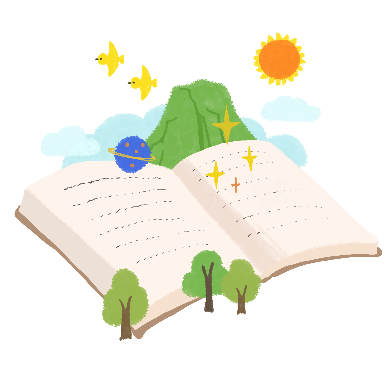 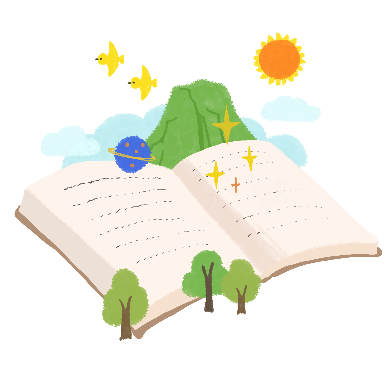 教学说明
教学说明
点击此处添加文本内容详细说明点击此处添加文本内容详细说明点击此处添加文本内容详细说明
点击此处添加文本内容详细说明点击此处添加文本内容详细说明点击此处添加文本内容详细说明
教学说明
教学说明
点击此处添加文本内容详细说明点击此处添加文本内容详细说明点击此处添加文本内容详细说明
点击此处添加文本内容详细说明点击此处添加文本内容详细说明点击此处添加文本内容详细说明
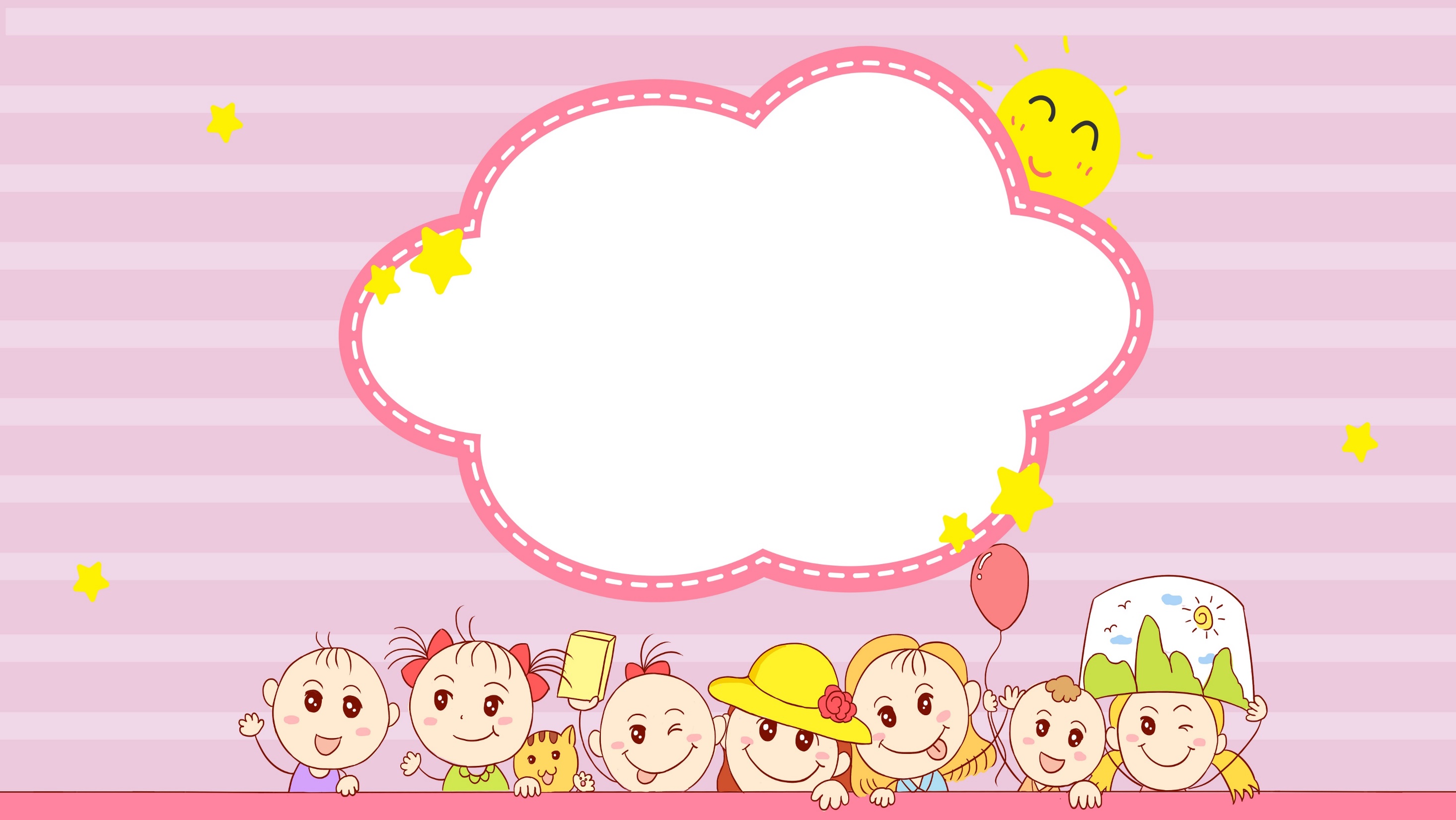 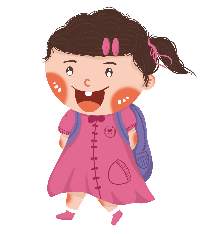 教学内容说明
教学说明
教学说明
教学说明
点击此处添加文本内容详细说明点击此处添加文本内容详细说明点击此处添加文本内容详细说明
点击此处添加文本内容详细说明点击此处添加文本内容详细说明点击此处添加文本内容详细说明
点击此处添加文本内容详细说明点击此处添加文本内容详细说明点击此处添加文本内容详细说明
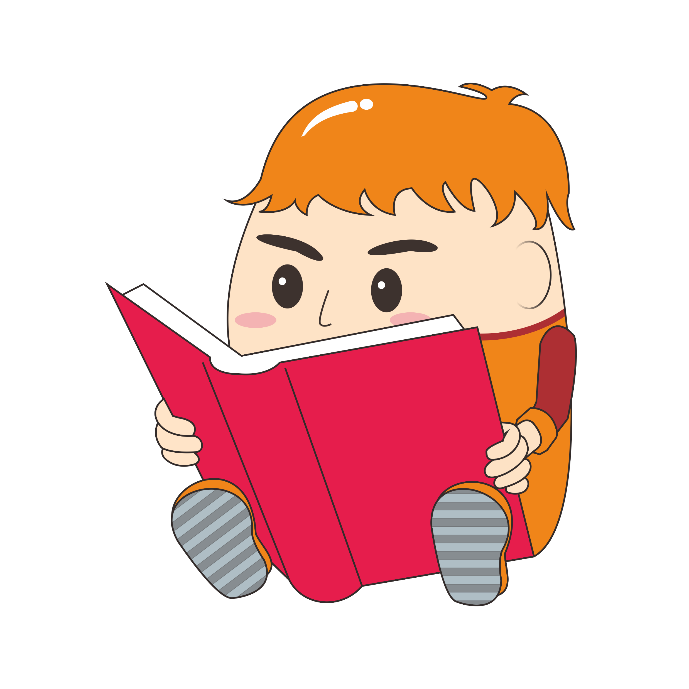 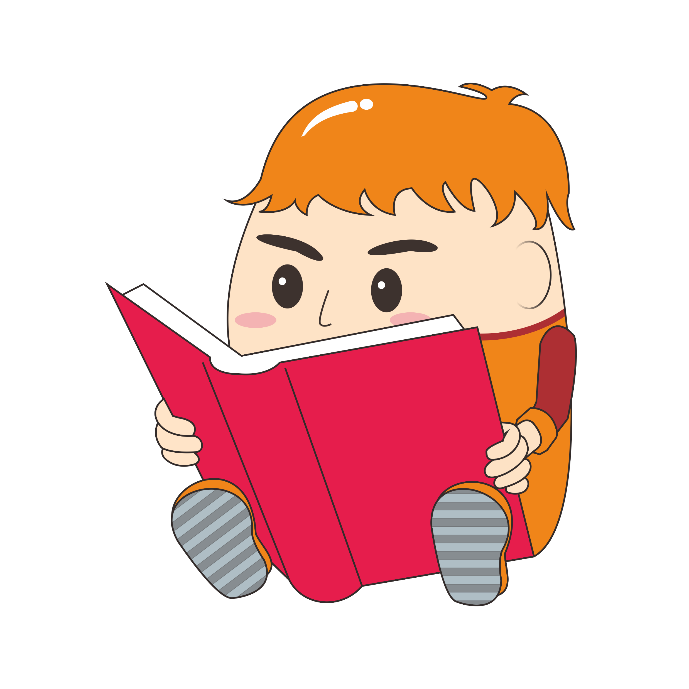 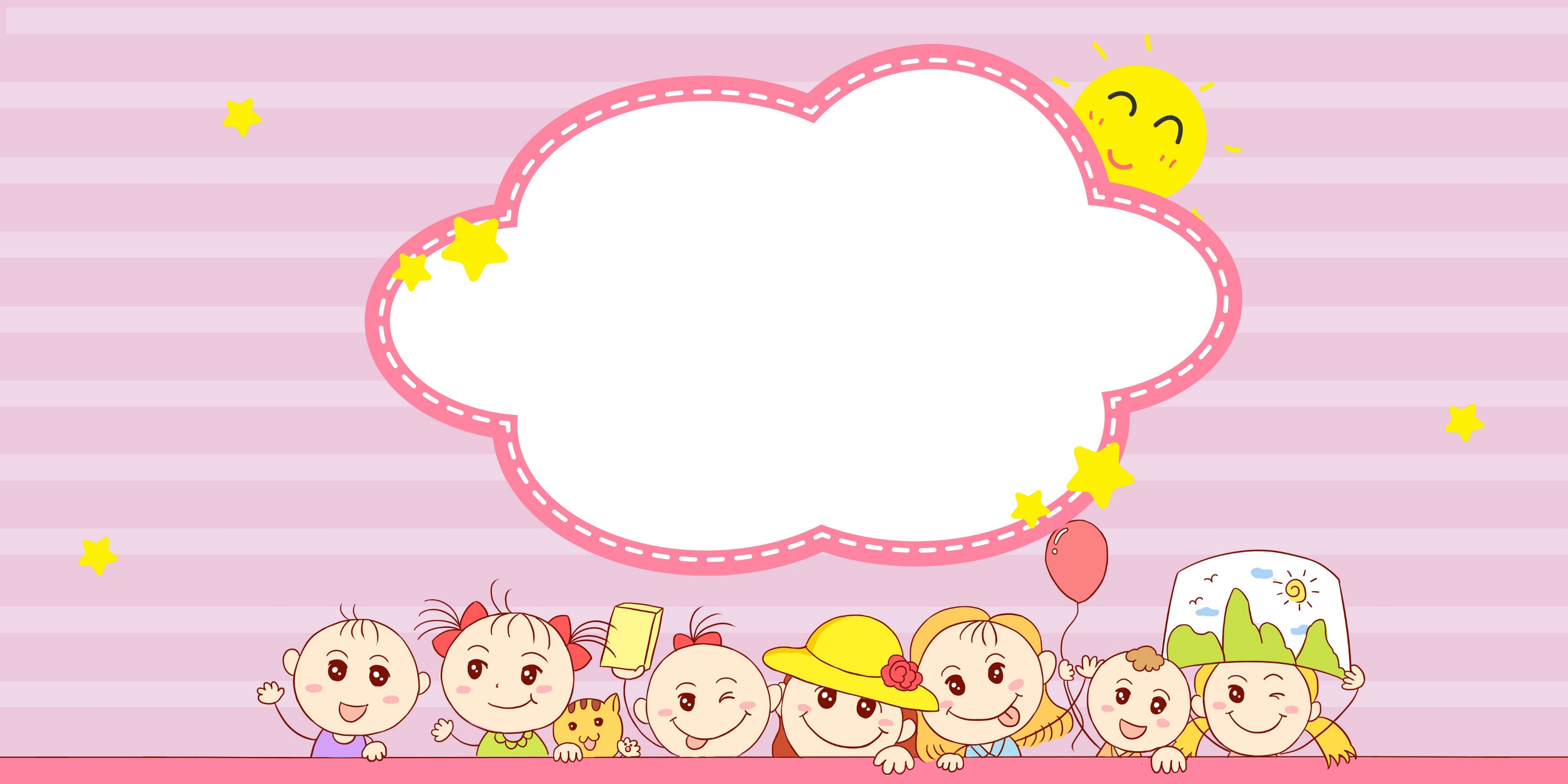 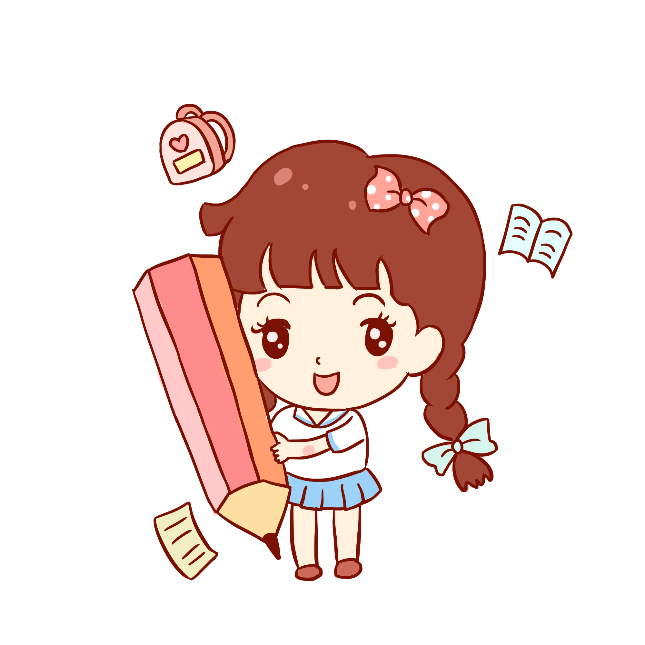 04
教学工作总结
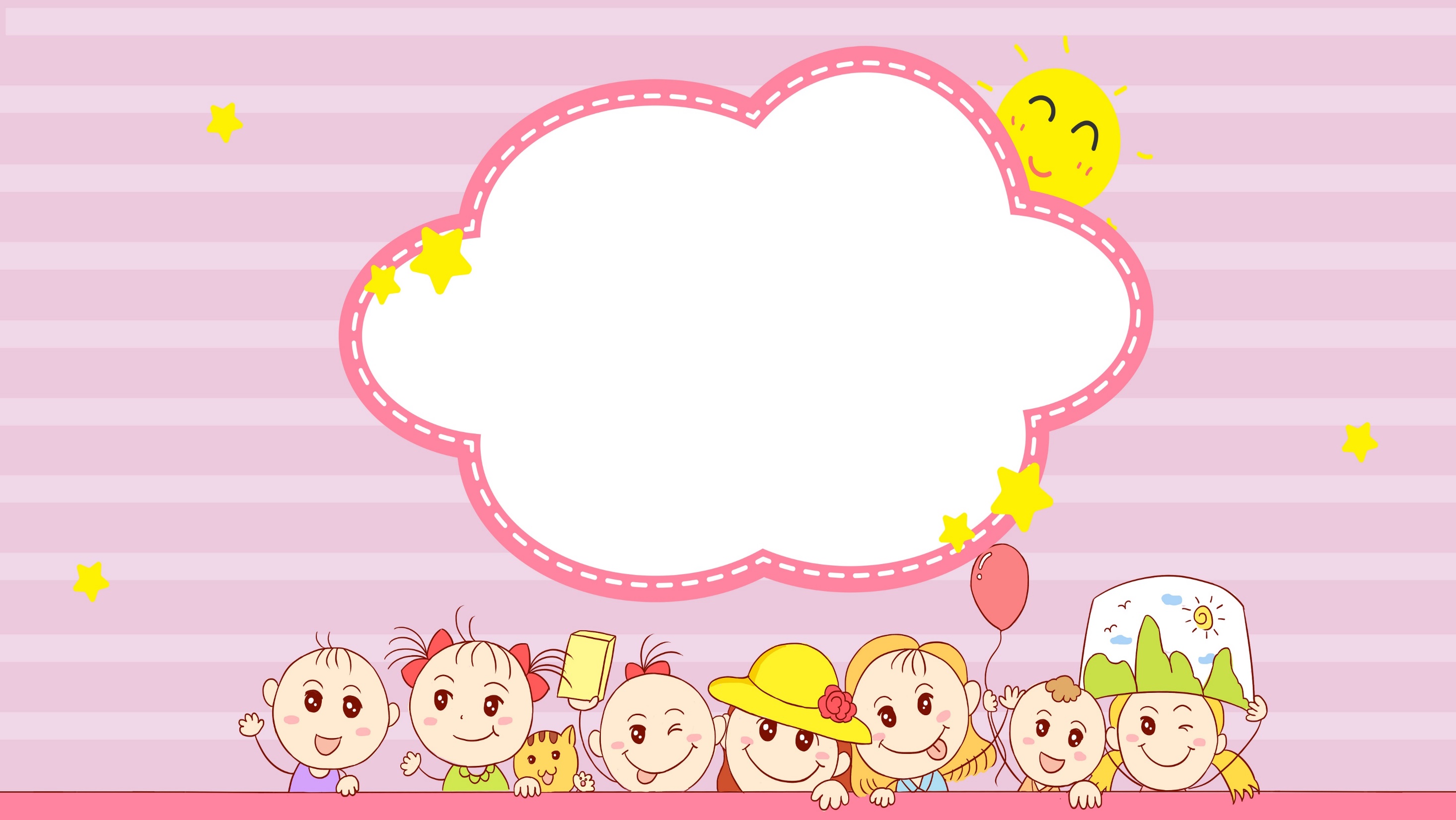 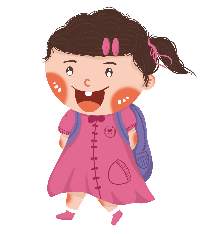 教学工作总结
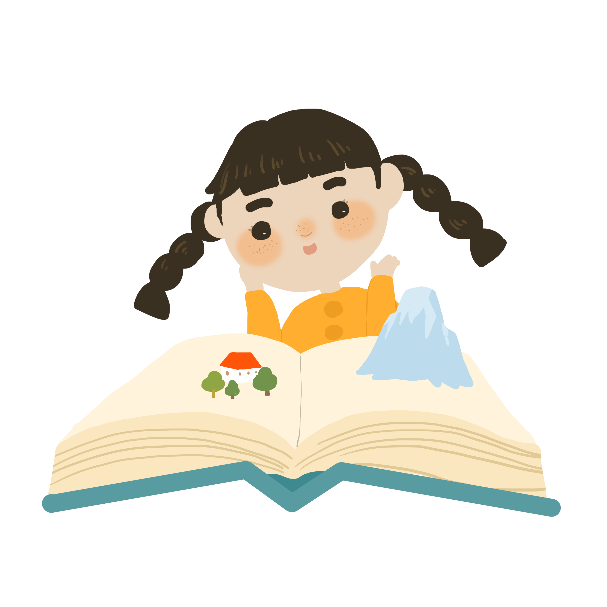 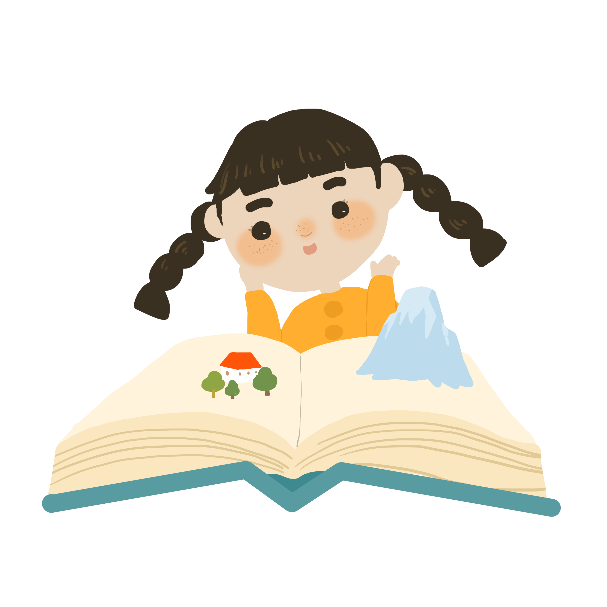 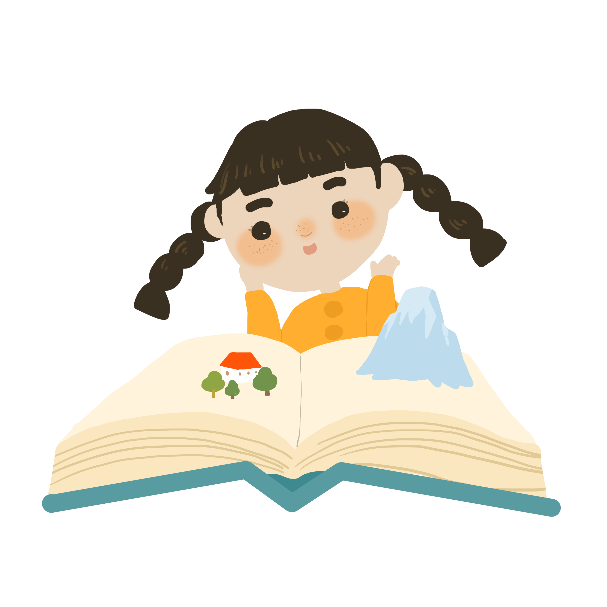 教学总结
教学总结
点击此处添加文本内容详细说明点击此处添加文本内容详细说明点击此处添加文本内容详细说明
点击此处添加文本内容详细说明点击此处添加文本内容详细说明点击此处添加文本内容详细说明
教学总结
点击此处添加文本内容详细说明点击此处添加文本内容详细说明点击此处添加文本内容详细说明
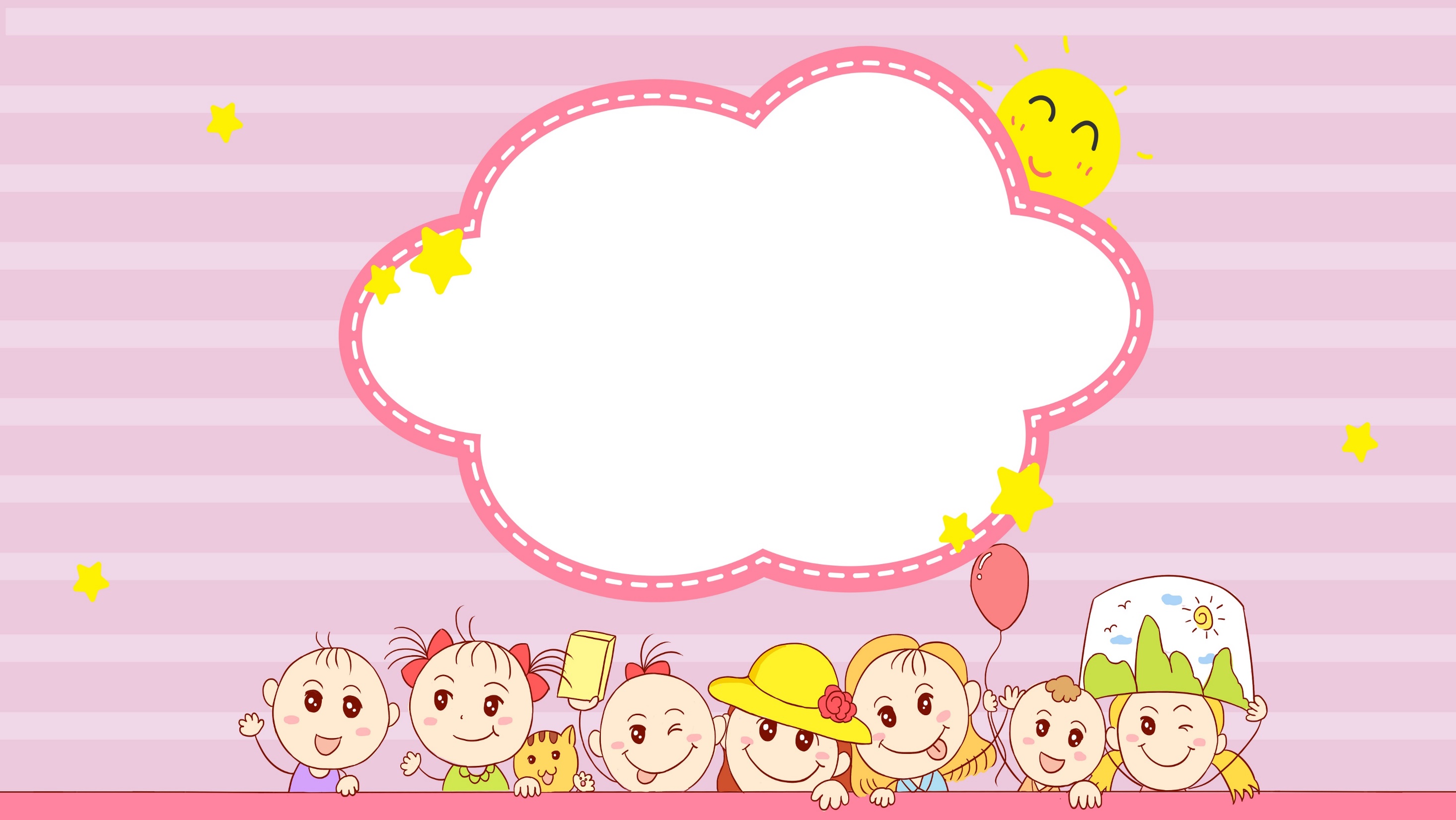 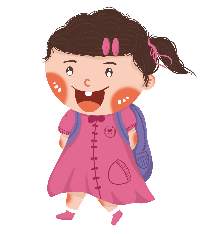 教学工作总结
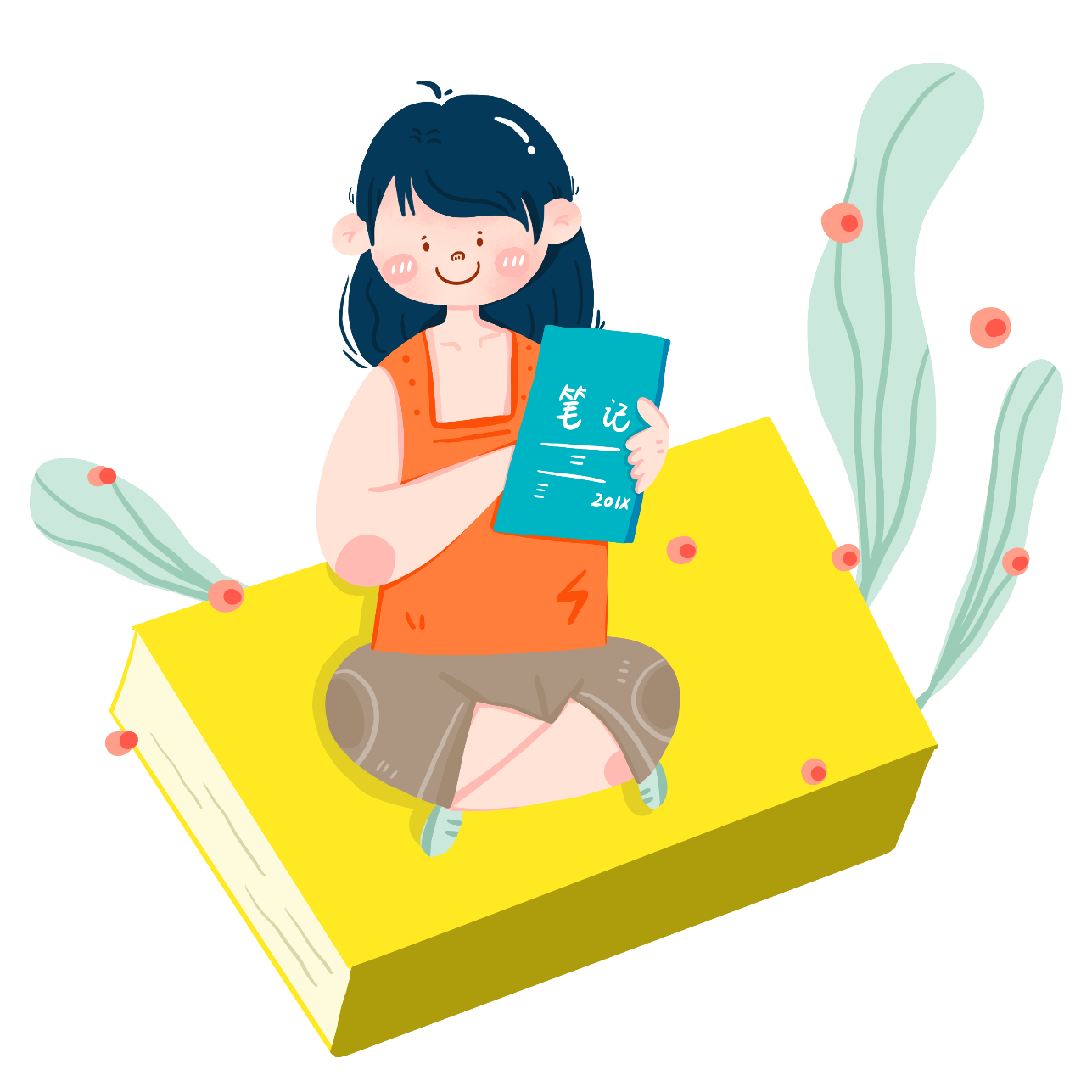 教学总结
点击此处添加文本内容详细说明点击此处添加文本内容详细说明点击此处添加文本内容详细说明
教学总结
点击此处添加文本内容详细说明点击此处添加文本内容详细说明点击此处添加文本内容详细说明
教学总结
点击此处添加文本内容详细说明点击此处添加文本内容详细说明点击此处添加文本内容详细说明
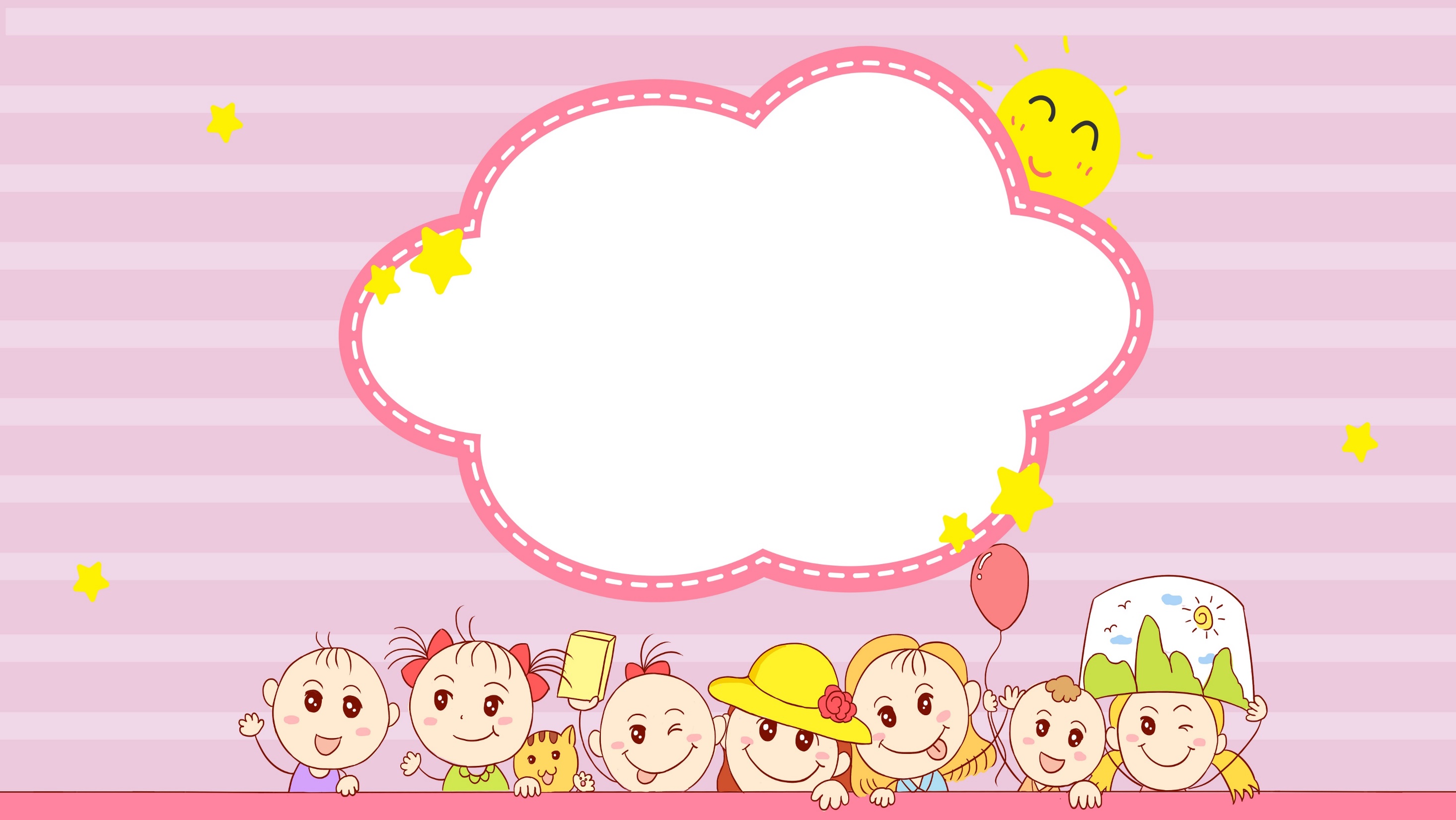 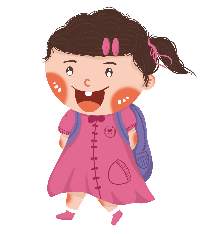 教学工作总结
教学总结
点击此处添加文本内容详细说明点击此处添加文本内容详细说明点击此处添加文本内容详细说明
教学总结
教学总结
点击此处添加文本内容详细说明点击此处添加文本内容详细说明点击此处添加文本内容详细说明
点击此处添加文本内容详细说明点击此处添加文本内容详细说明点击此处添加文本内容详细说明
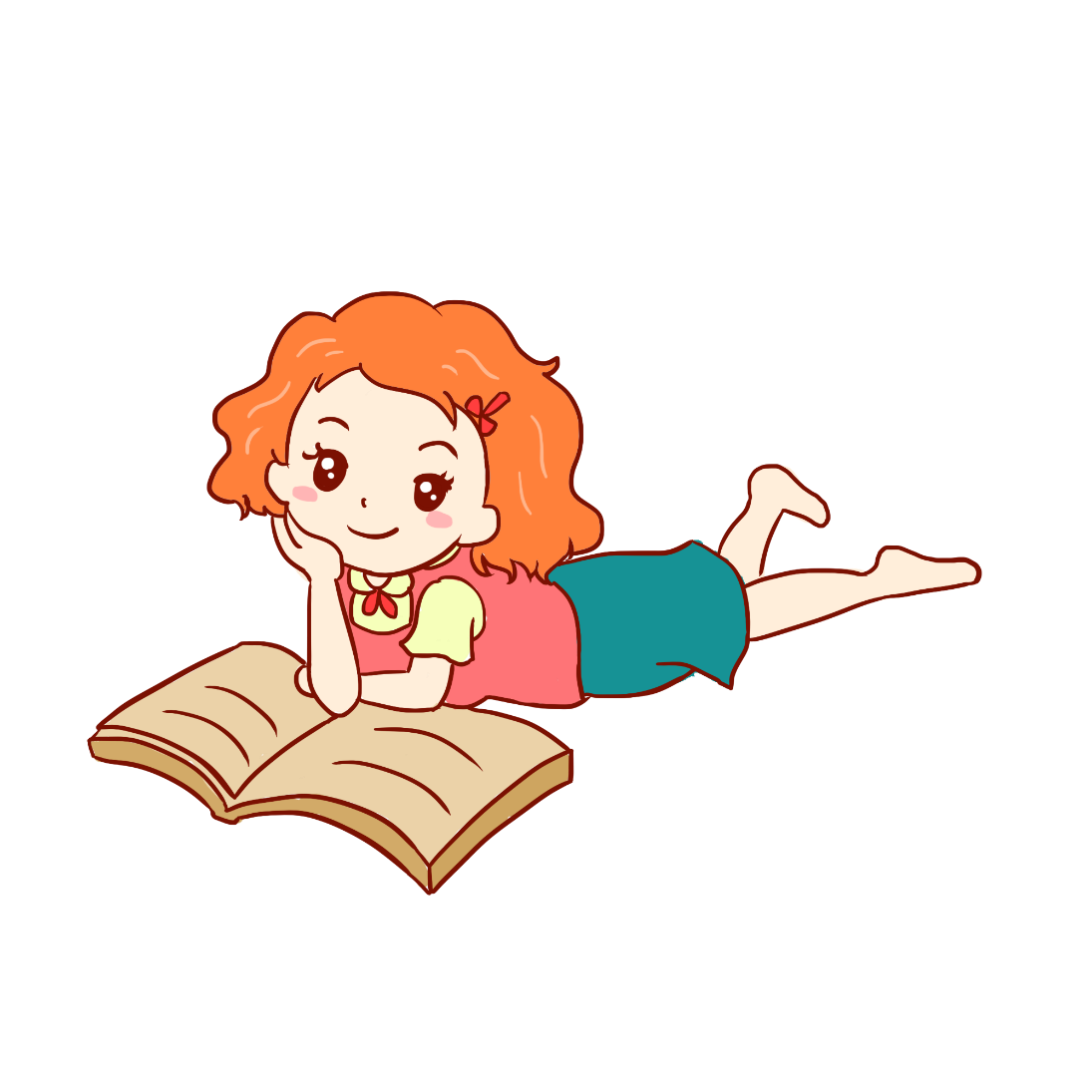 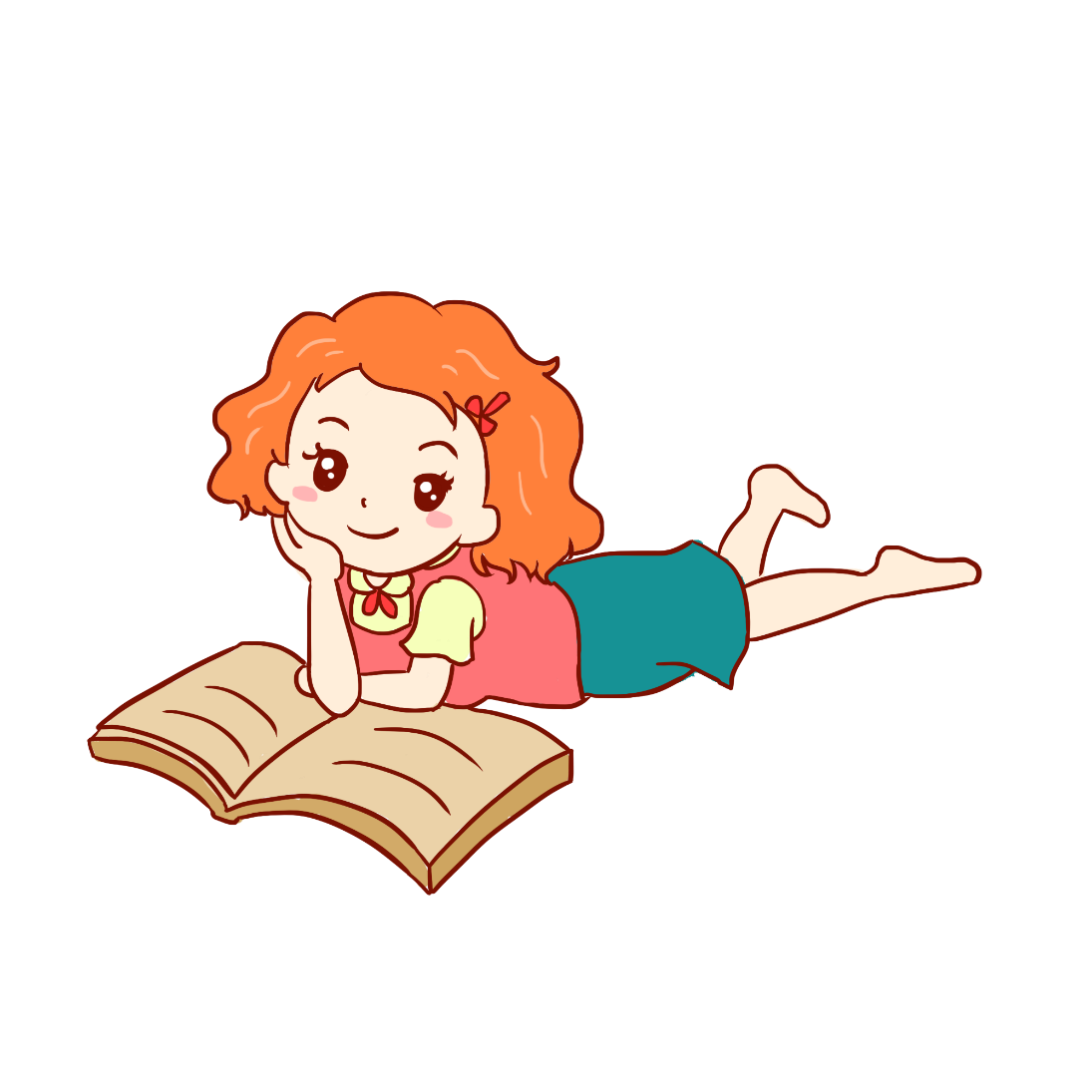 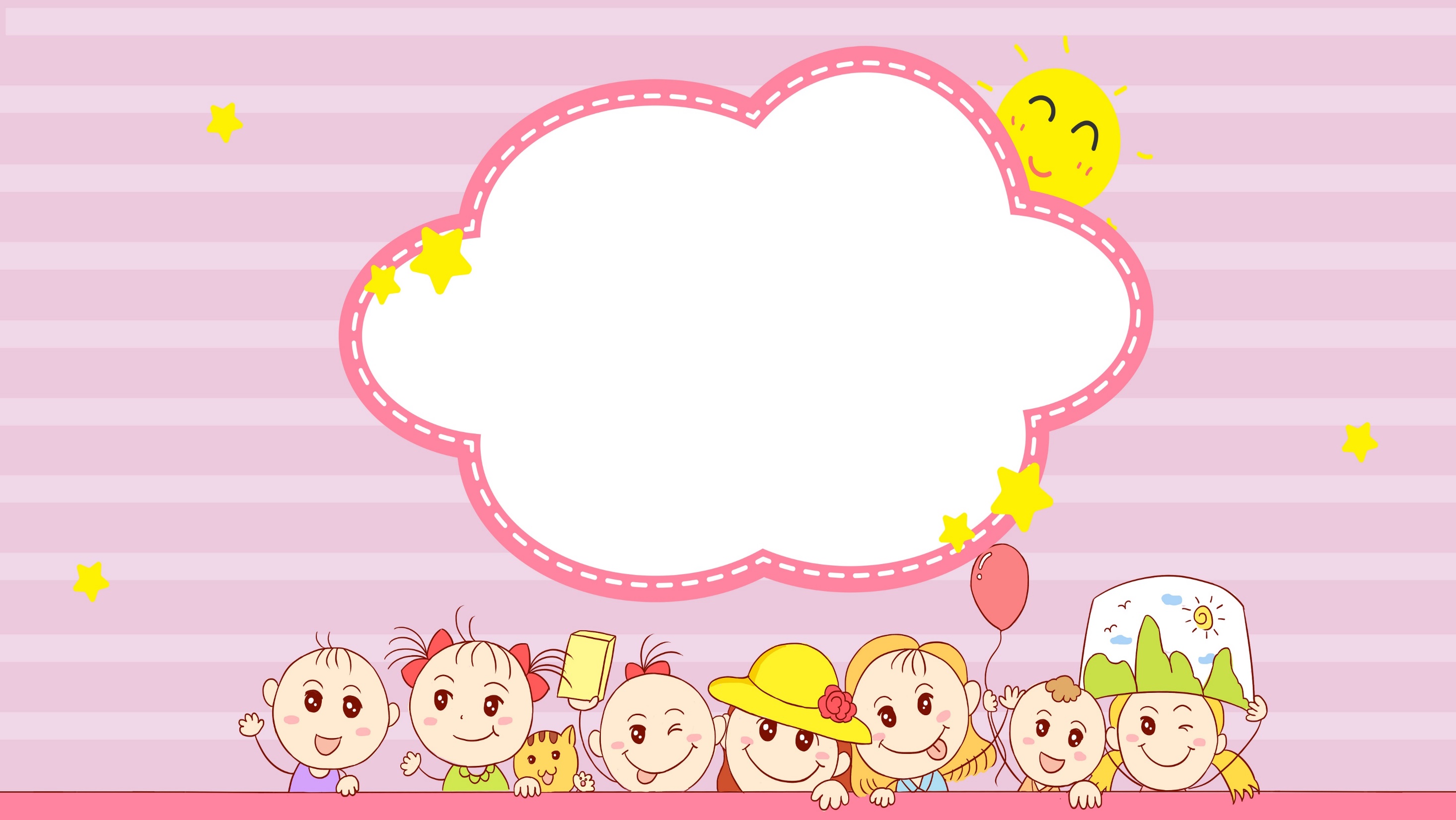 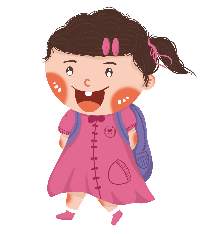 教学工作总结
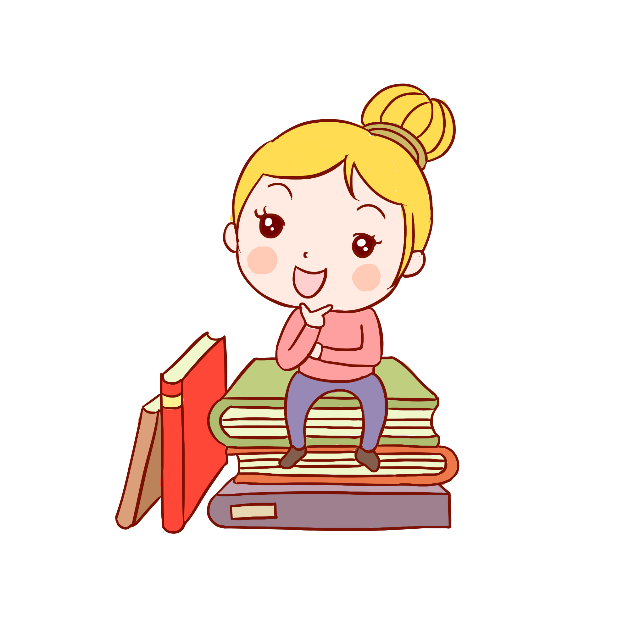 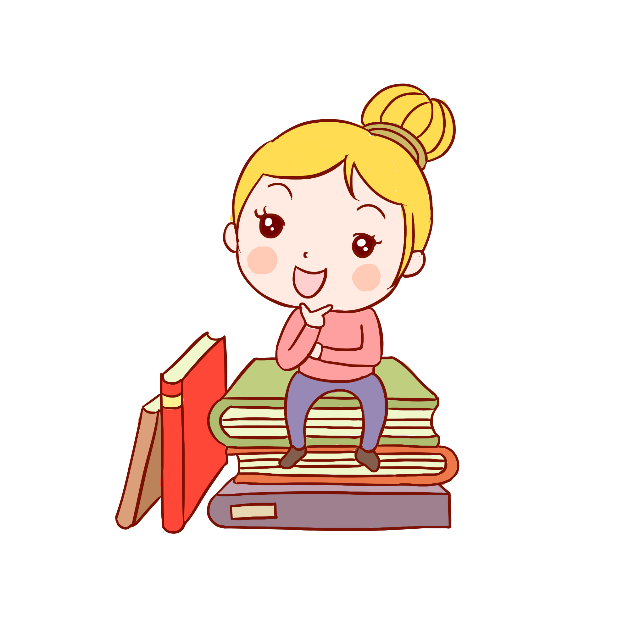 教学总结
点击此处添加文本内容详细说明点击此处添加文本内容详细说明点击此处添加文本内容详细说明
教学总结
点击此处添加文本内容详细说明点击此处添加文本内容详细说明点击此处添加文本内容详细说明
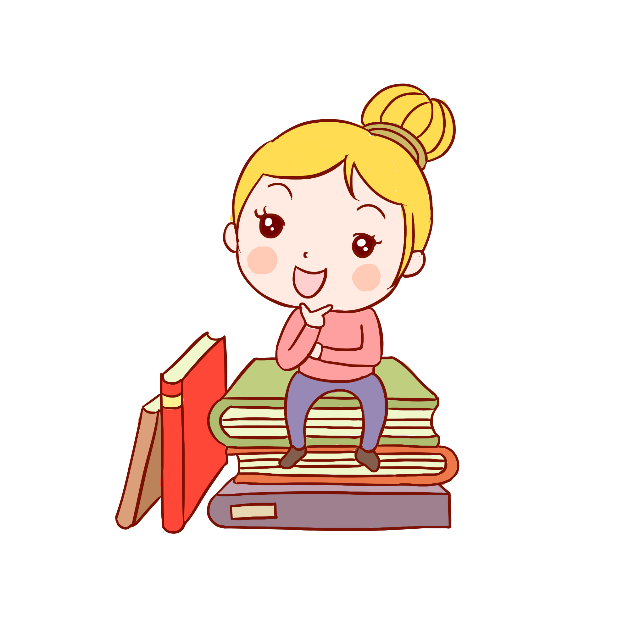 教学总结
点击此处添加文本内容详细说明点击此处添加文本内容详细说明点击此处添加文本内容详细说明
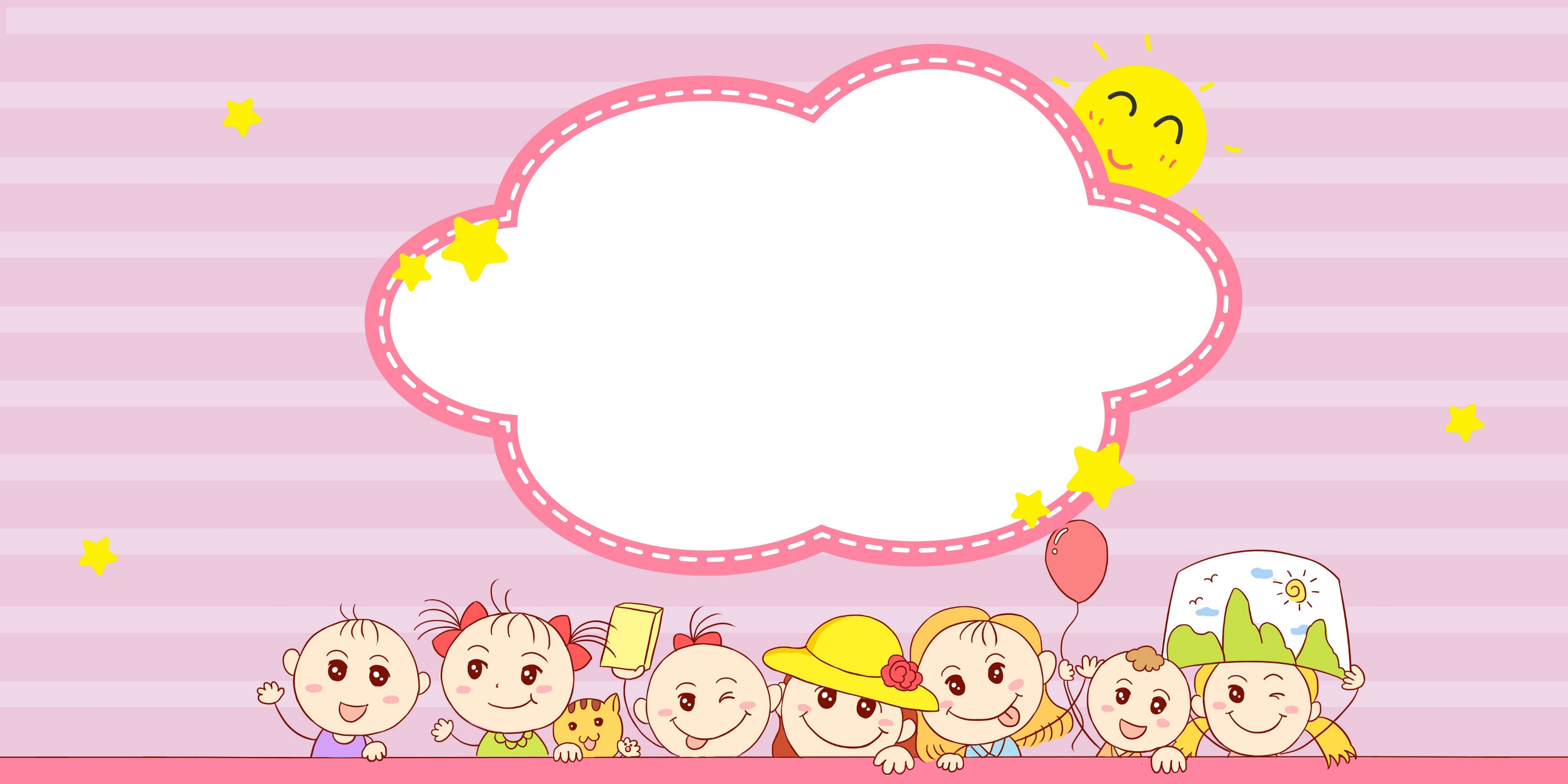 谢
谢
看
您
观
汇报人:喜爱PPT
汇报时间：2021.9.1